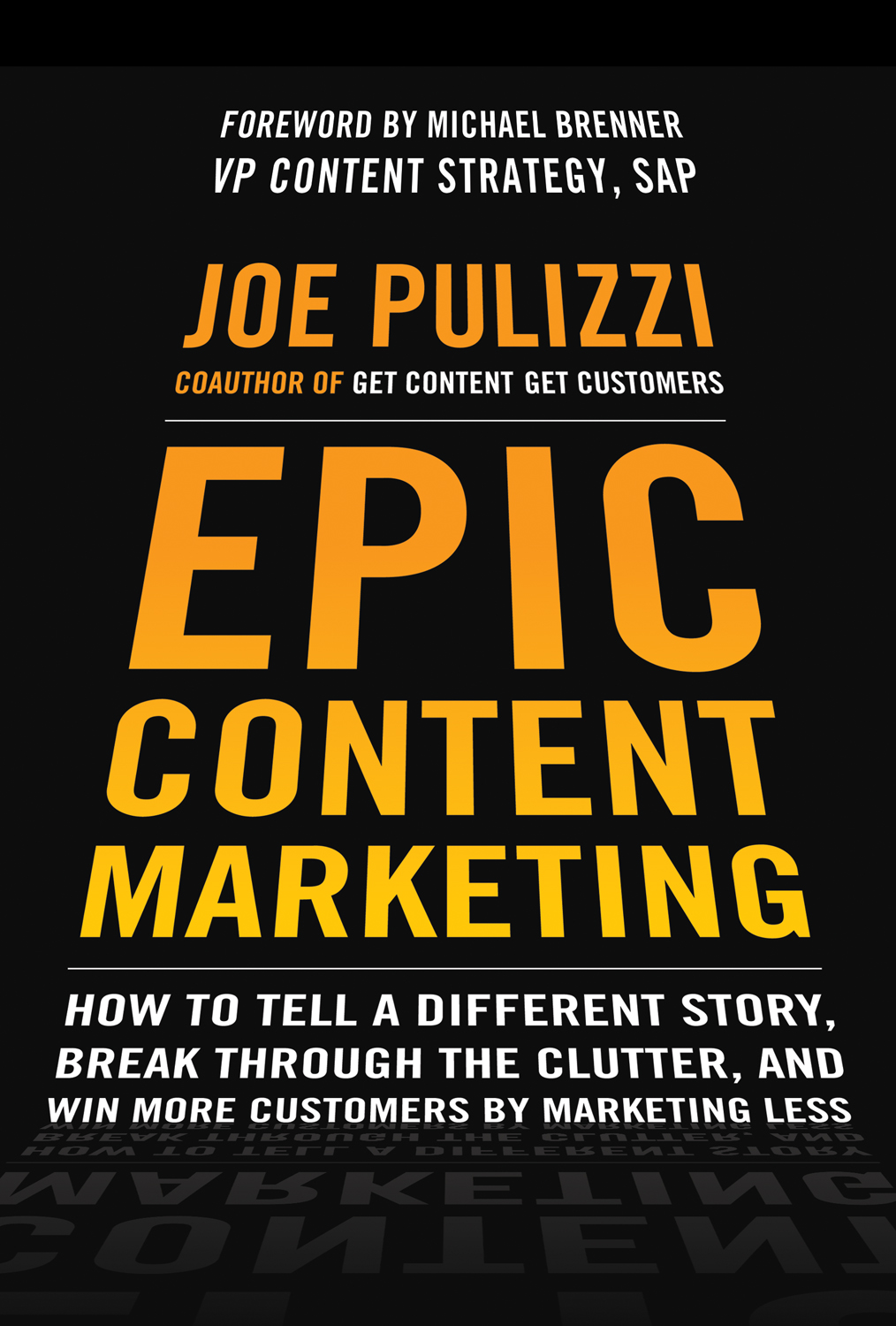 Epic Content MarketingResolutions@JoePulizzi
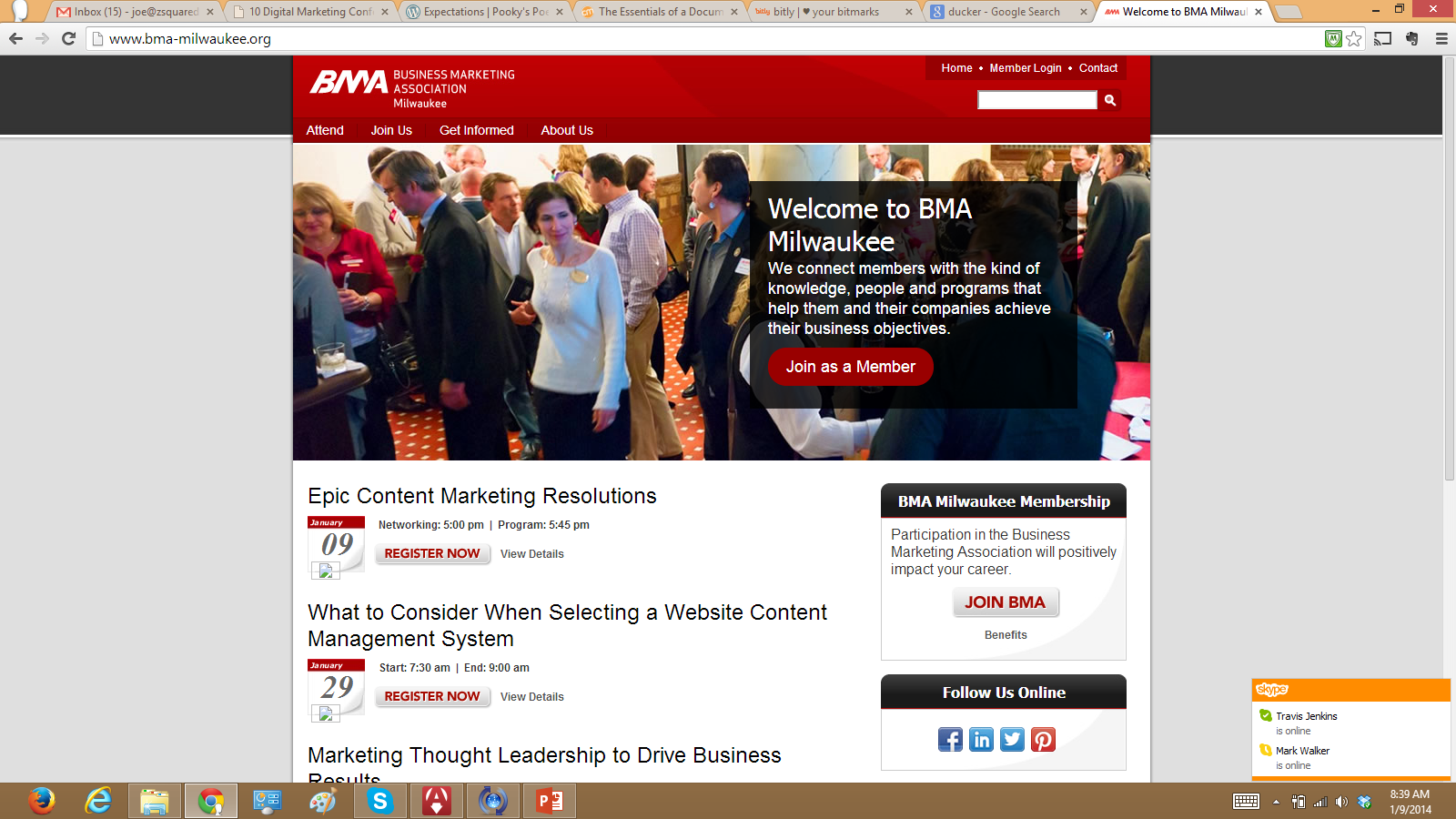 Today

A bit of history…
A bit of research…
Tangible Steps to Take with Your Content Marketing for 2014
2
The ONE Key to a Successful Presentation?
3
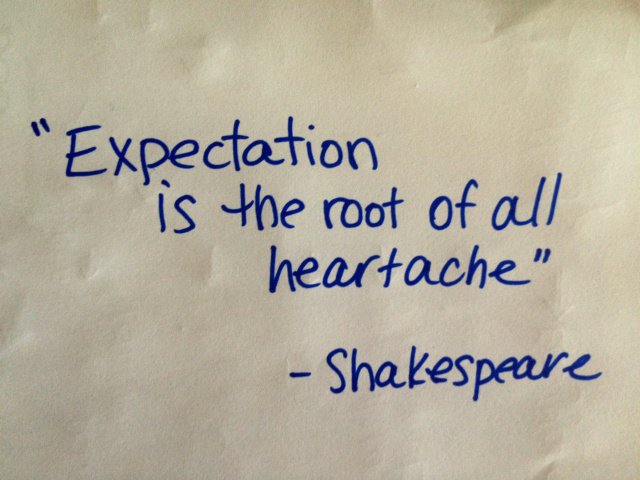 4
Image courtesy of Pooky Poetry
The Original Content Marketing Program?
5
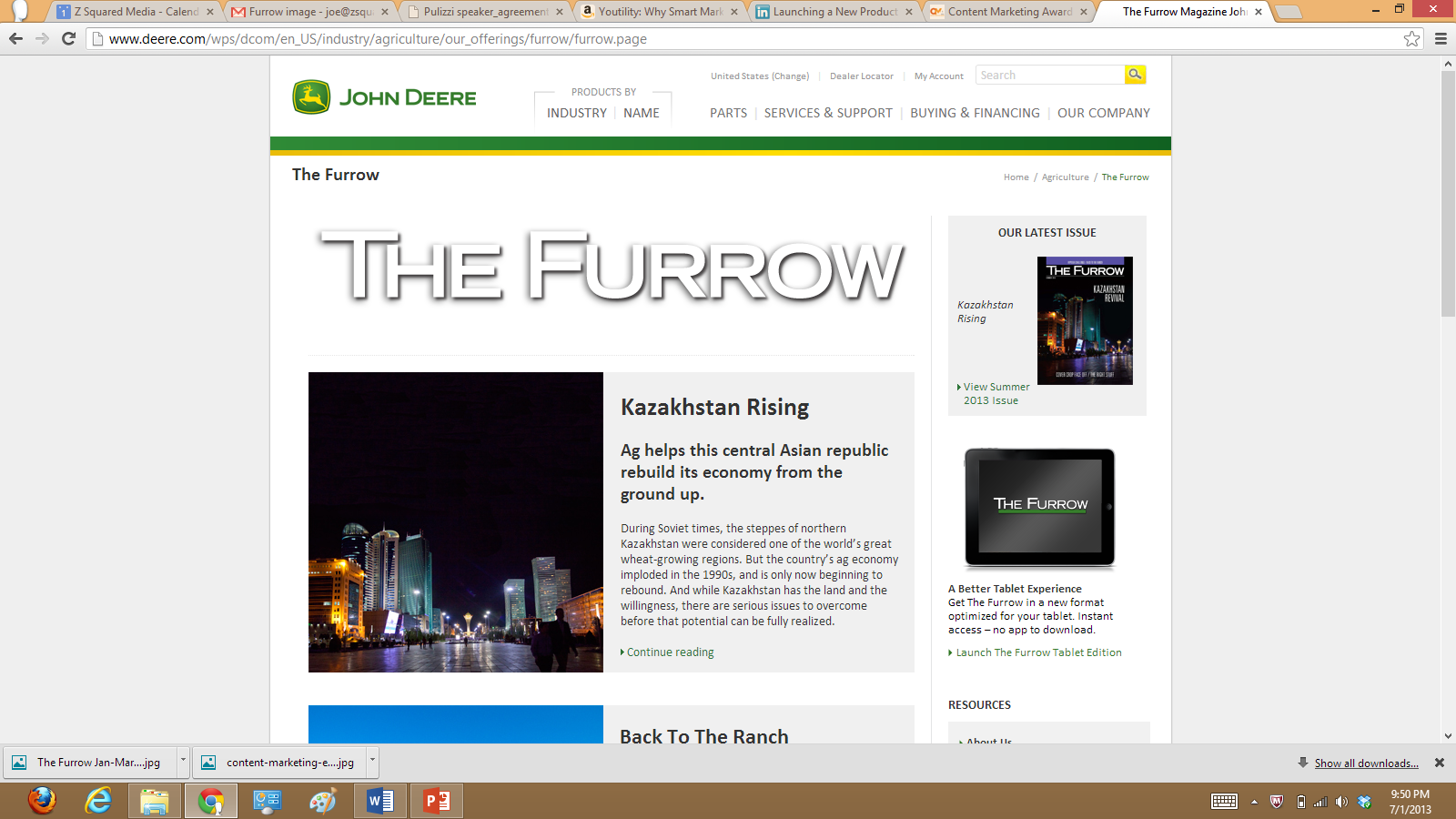 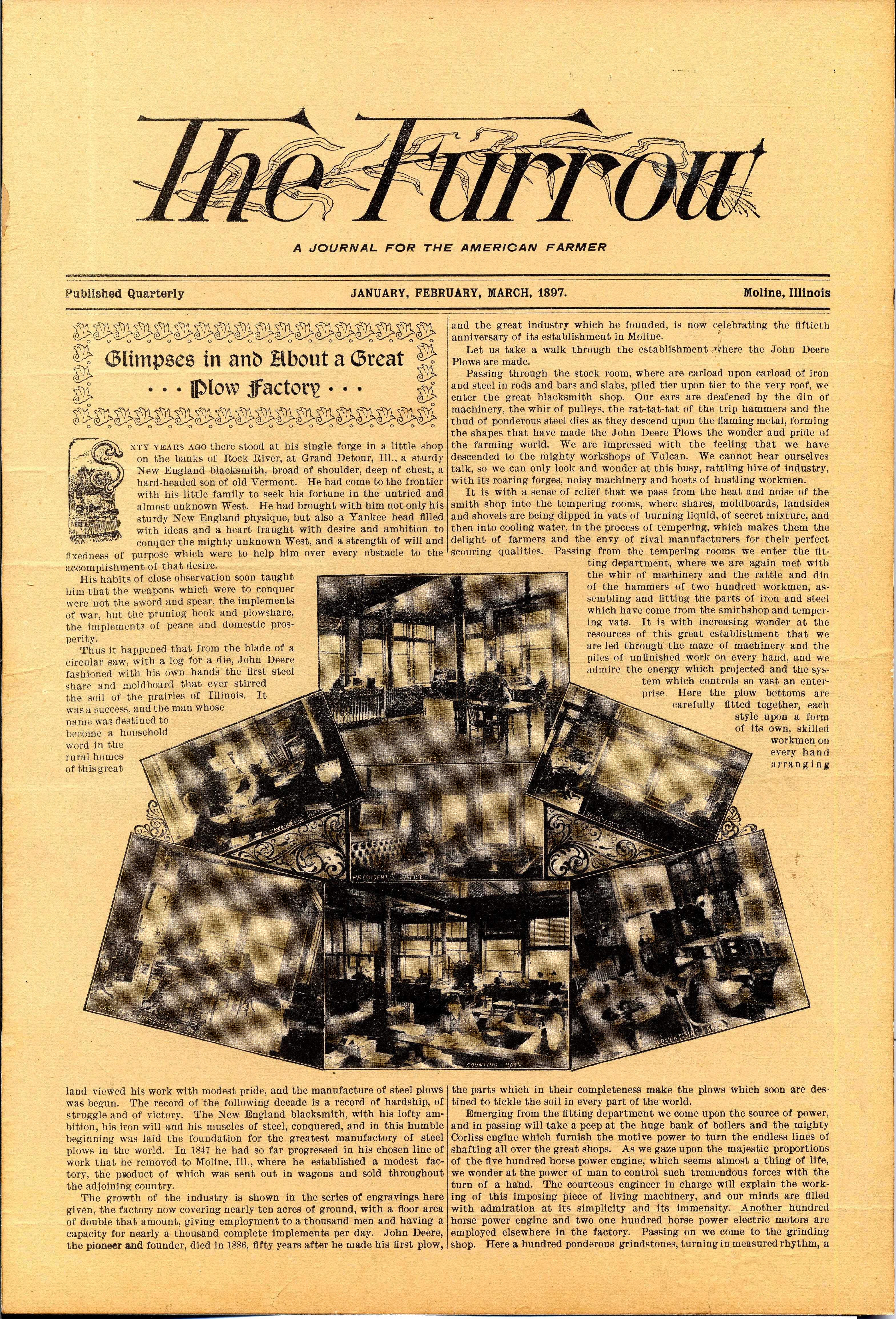 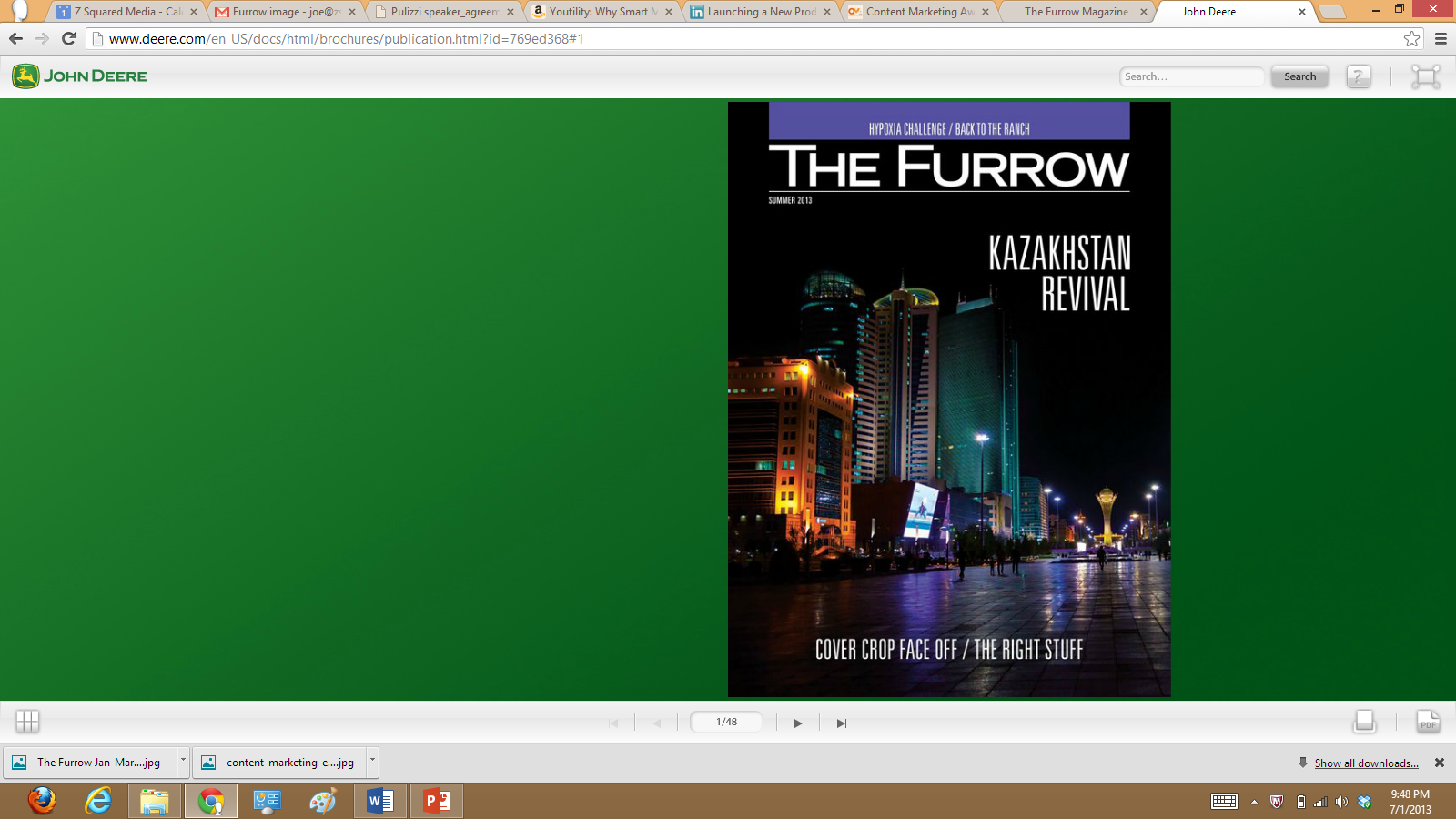 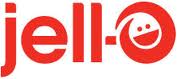 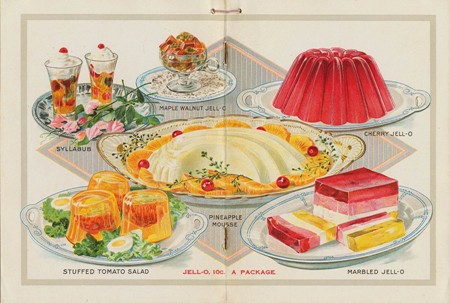 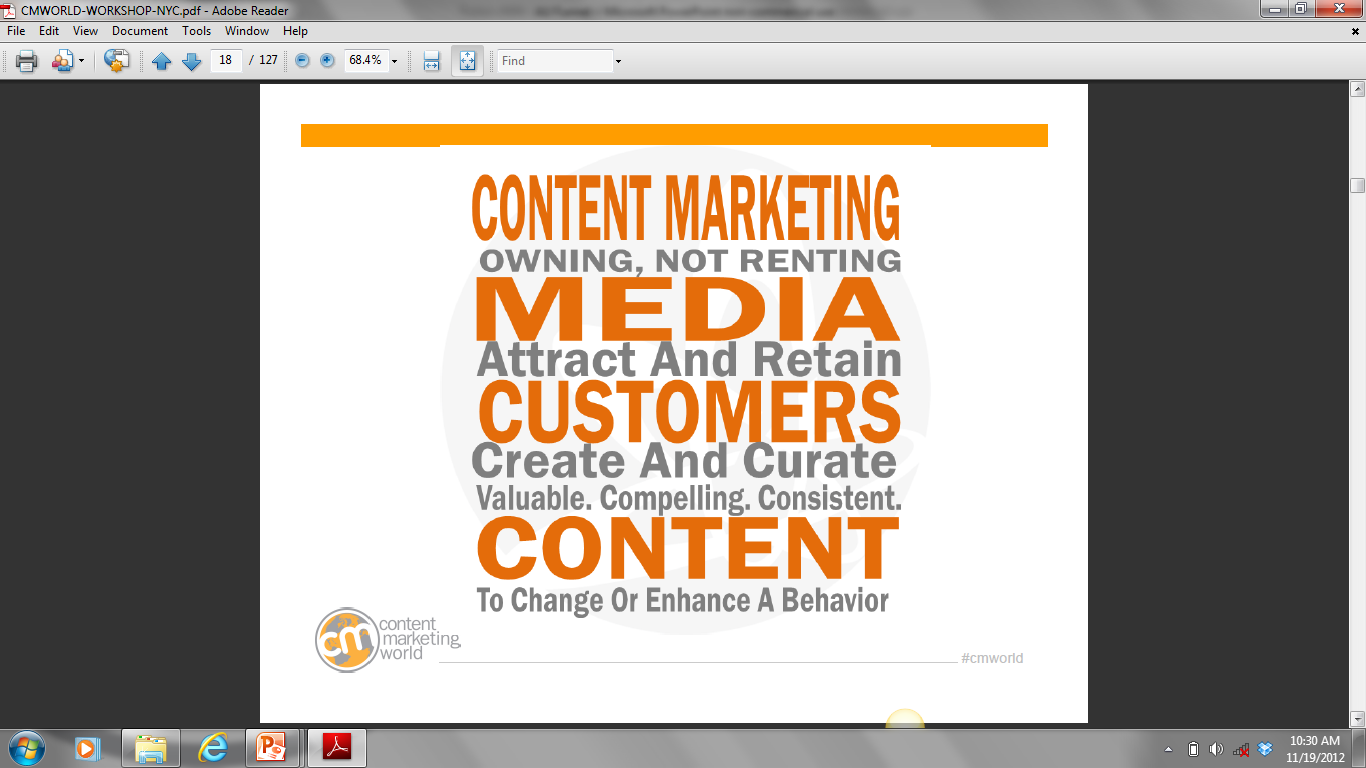 9
HOMEWORKThe Most Famous Content Marketing Strategy In the World!
10
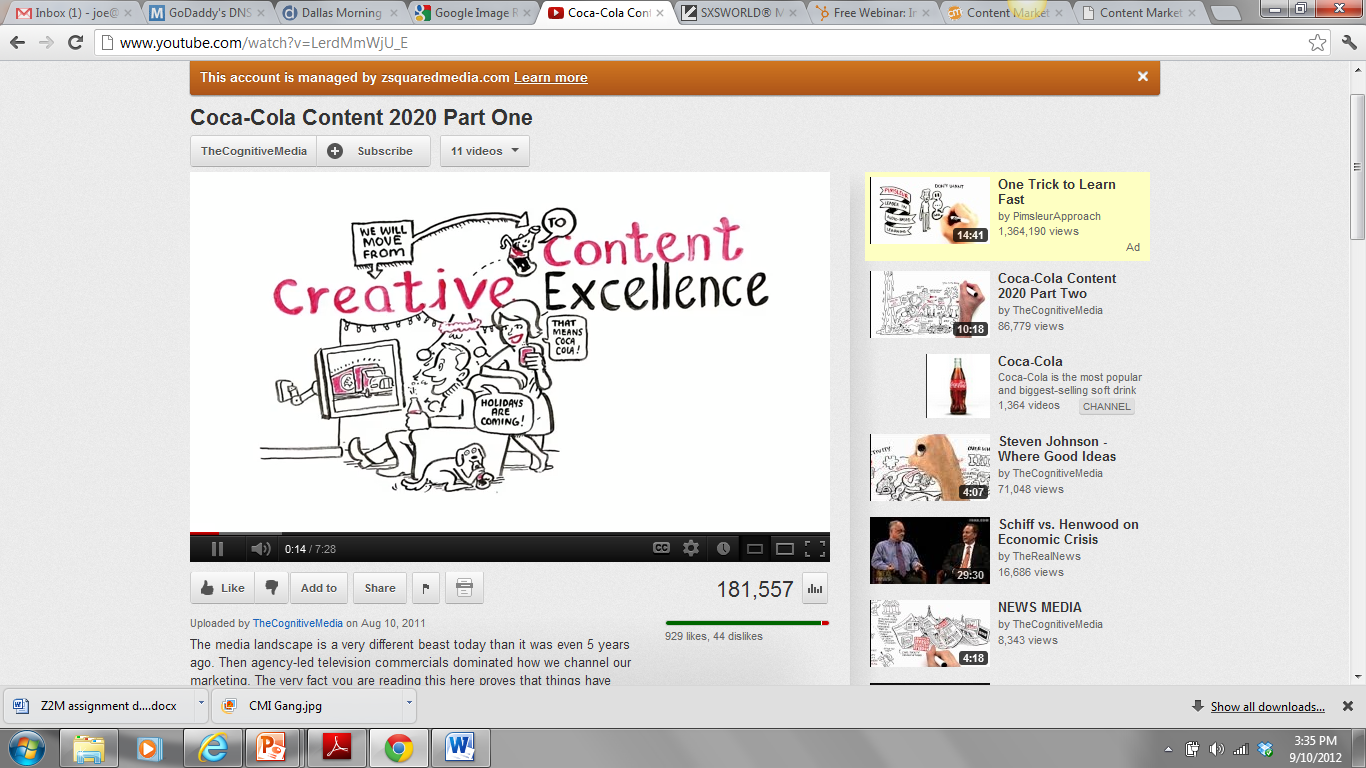 11
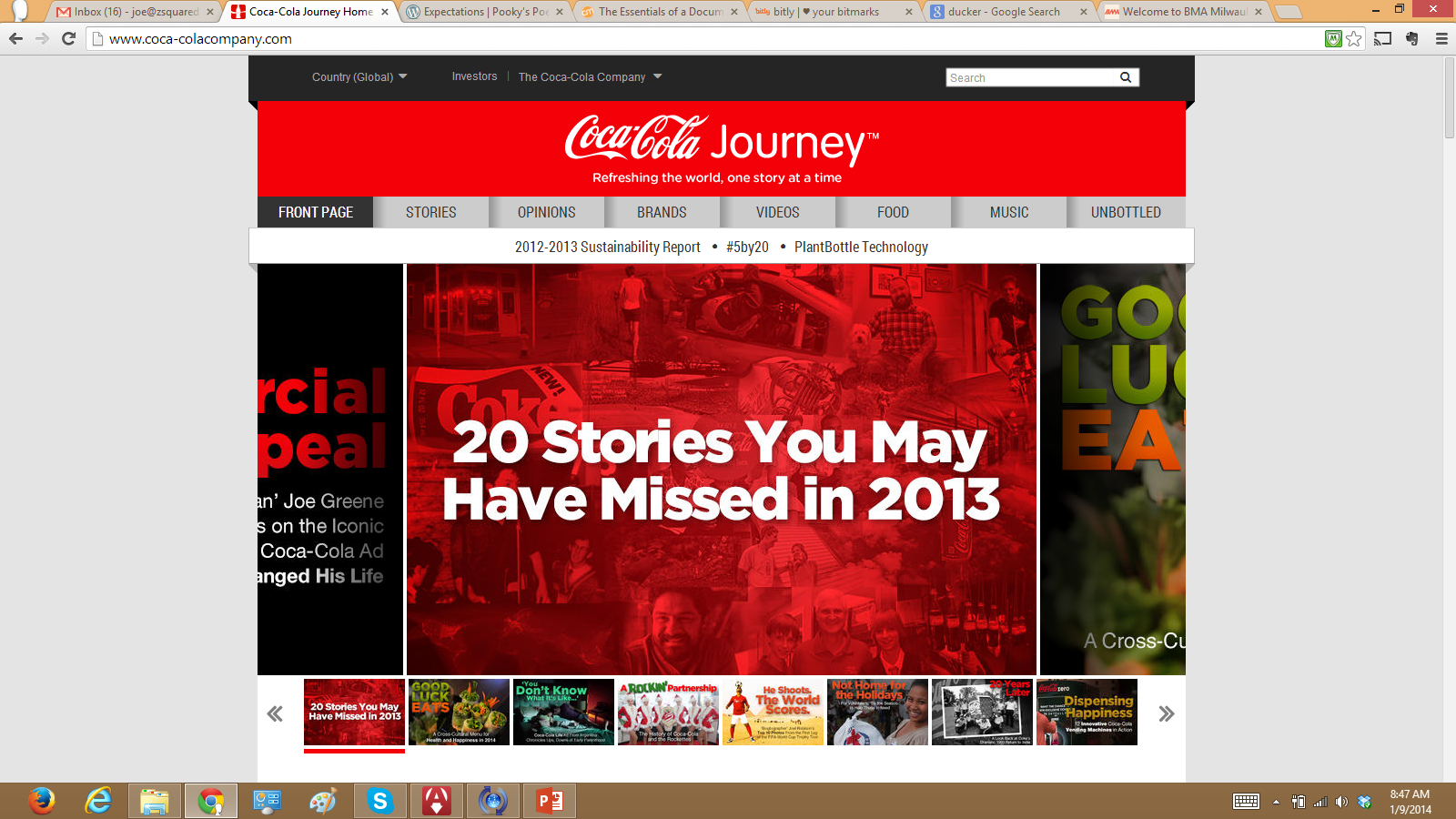 12
Show Me the Research!
13
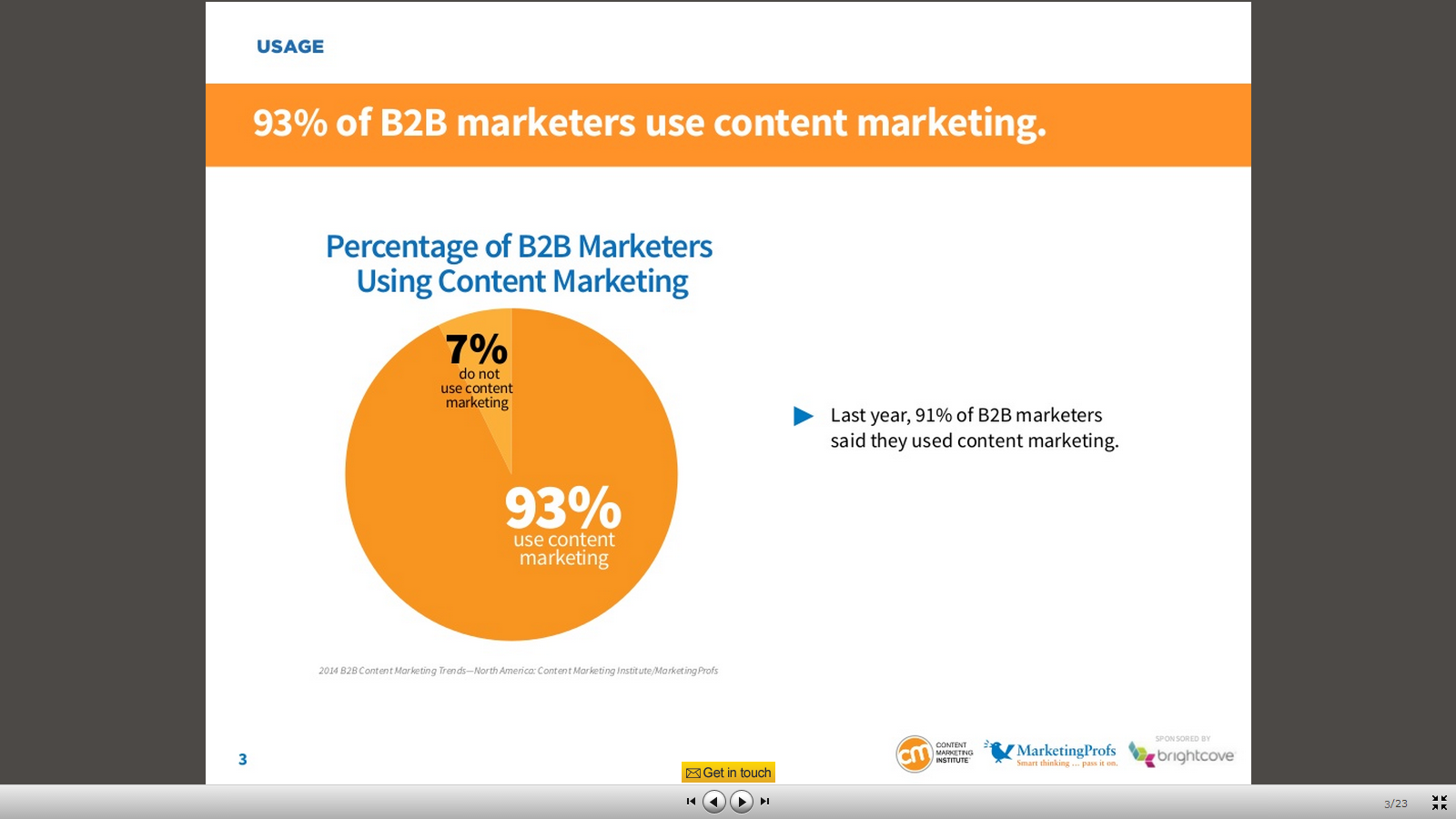 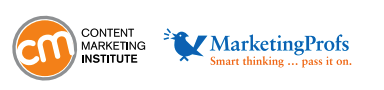 http://bitly.com/cm-research
Just 42% believe their 
content marketing is effective
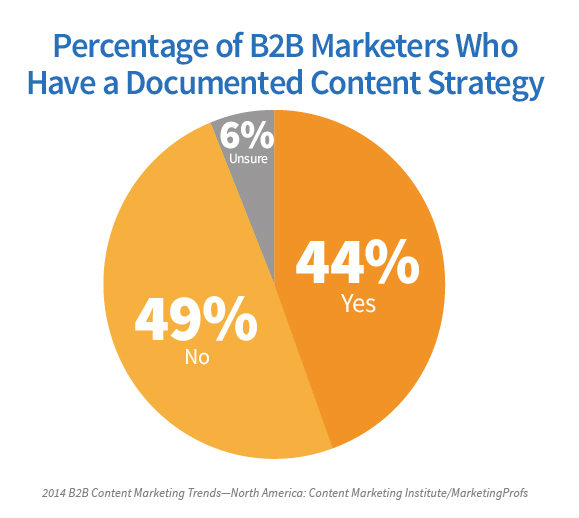 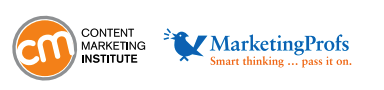 http://bitly.com/cm-research
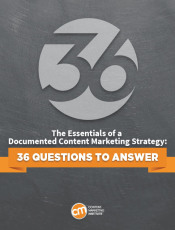 http://bitly.com/cmstrategy
17
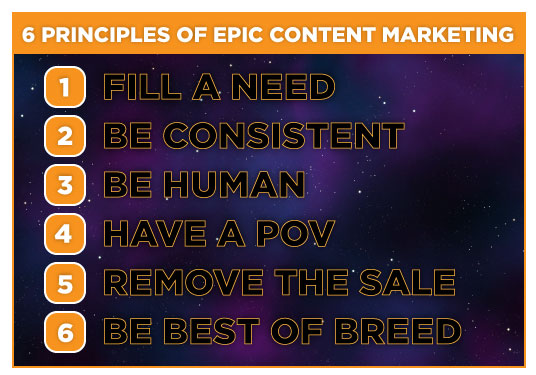 18
Resolution #1
Fill a Need &Find Your Why
19
[Speaker Notes: And let’s start by discussing how we help buyers make better purchasing decisions. Because before we can truly understand what we do for vendors like you, it’s critical to understand what we do for the buyer community.]
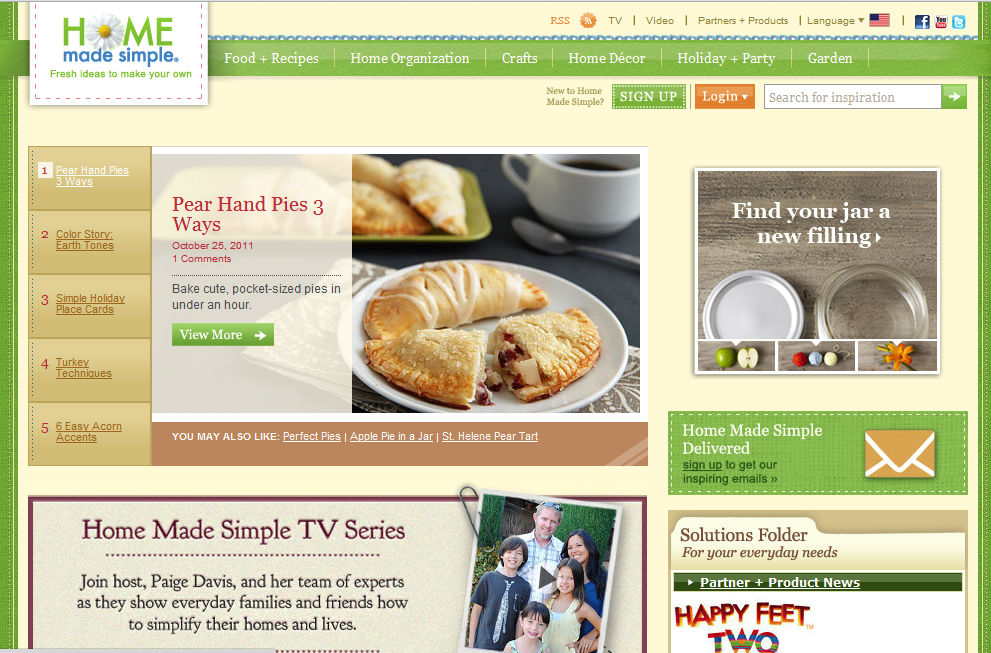 20
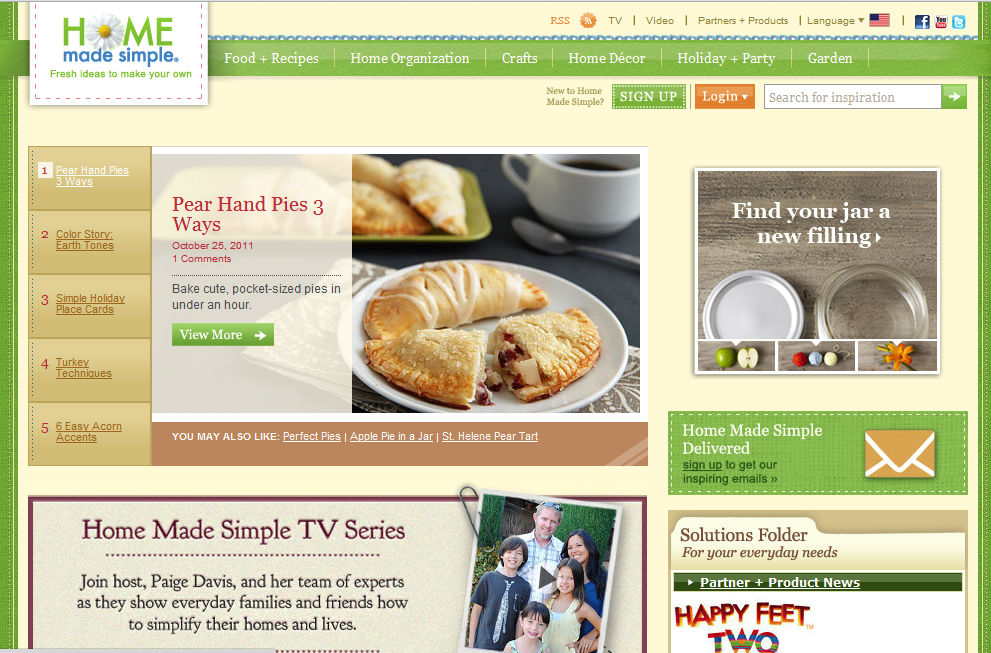 Enabling Women to Have More Quality Time with Their Families
21
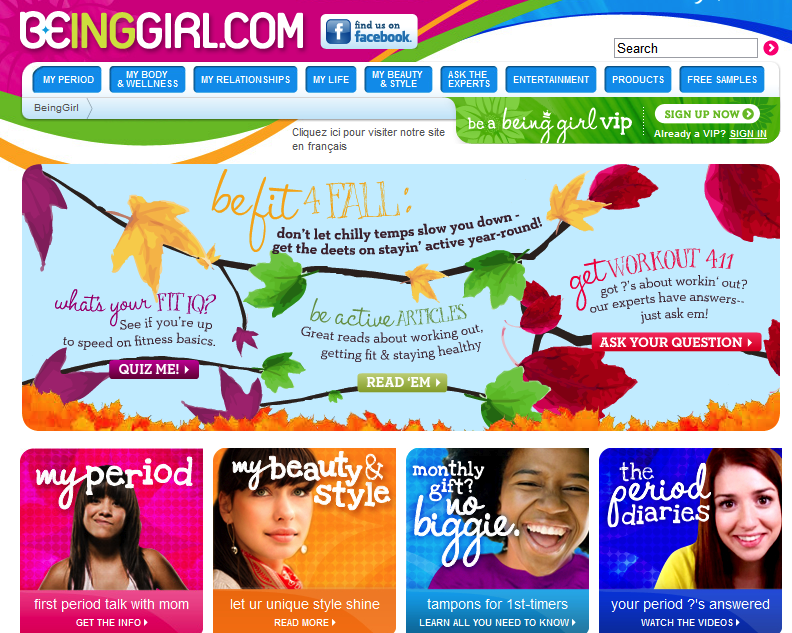 22
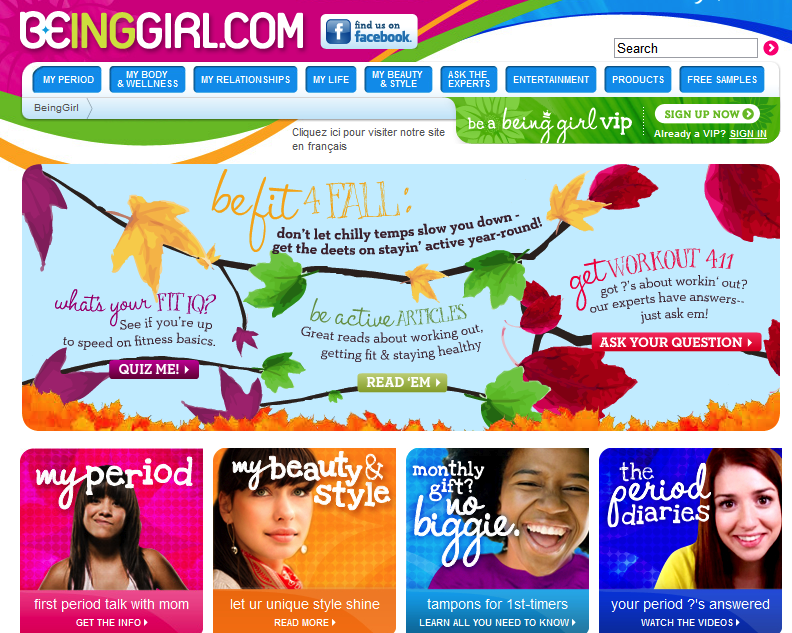 Enabling Teen Girls to 
Be More Confident with Their Bodies
23
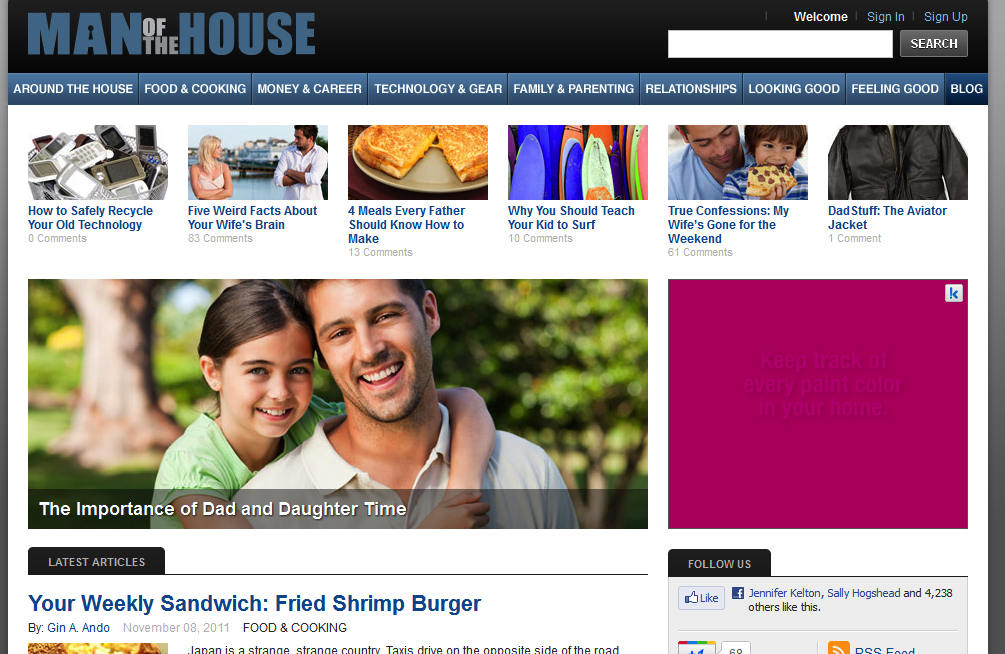 24
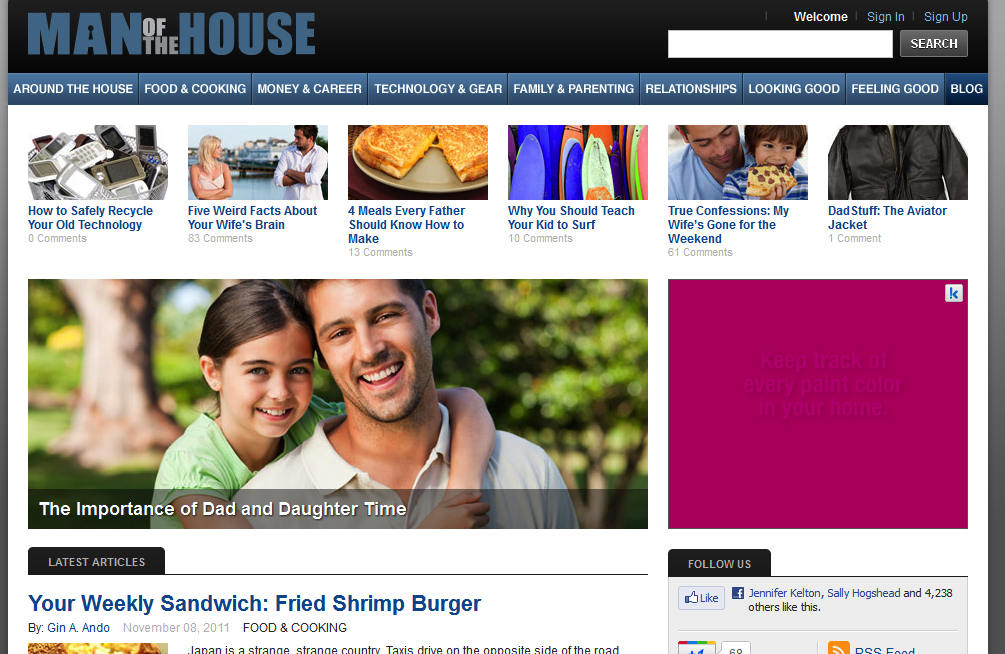 Helping Men Become Better Men
25
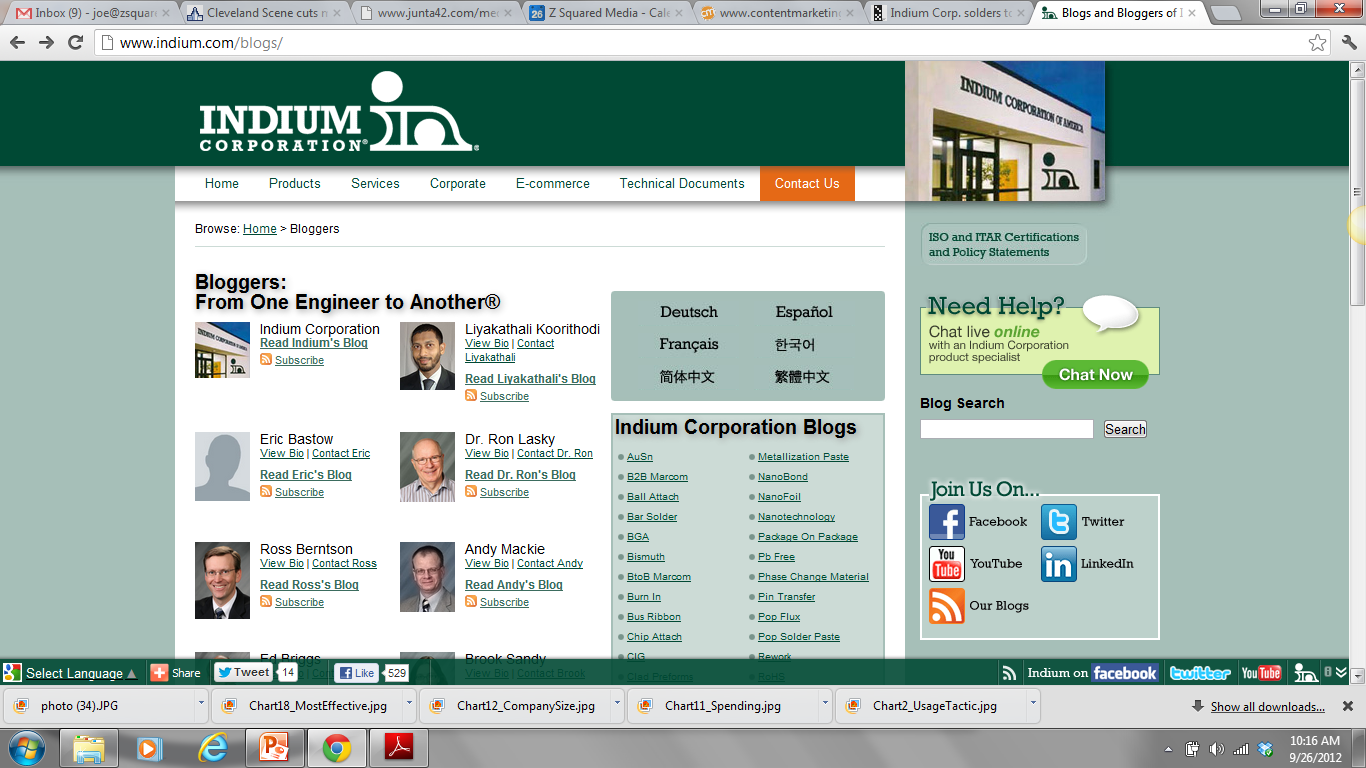 26
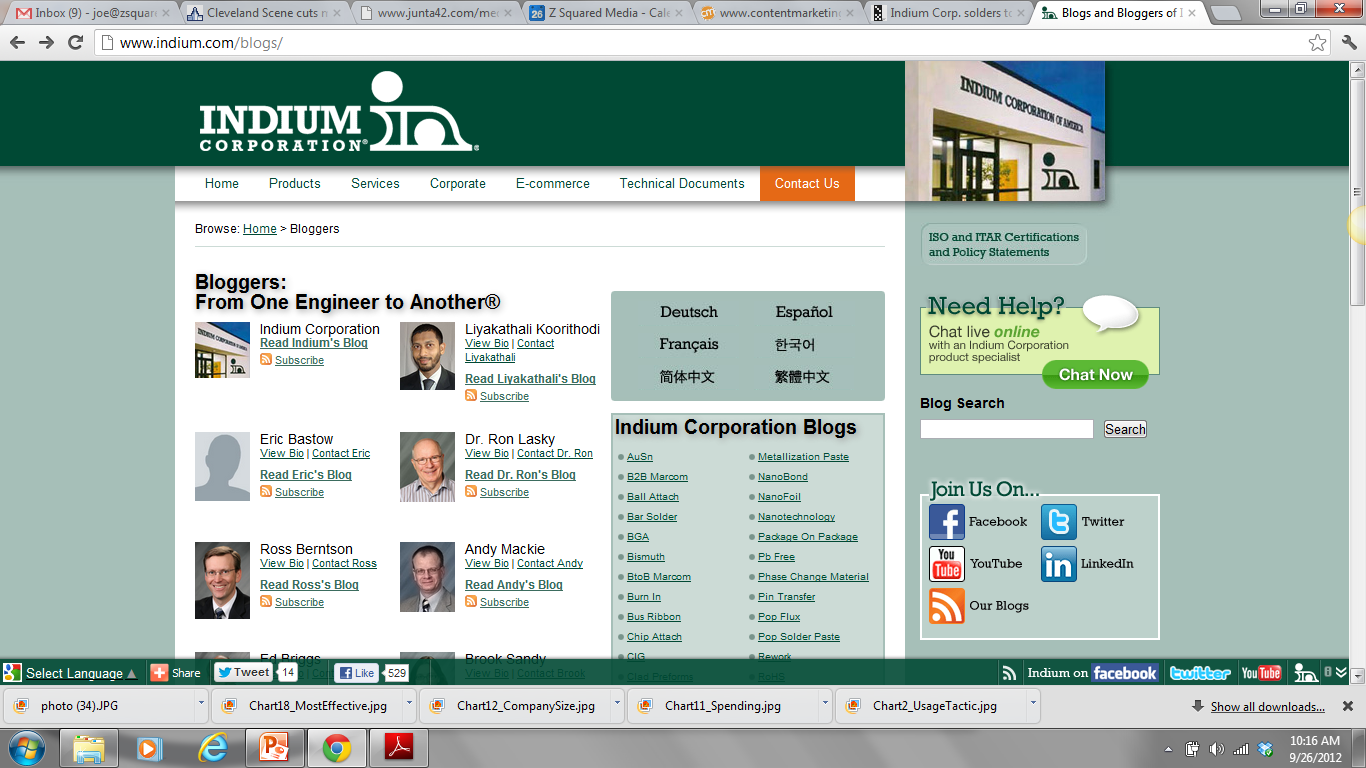 Help Engineers Answer the Most Challenging Industrial Solder Questions
27
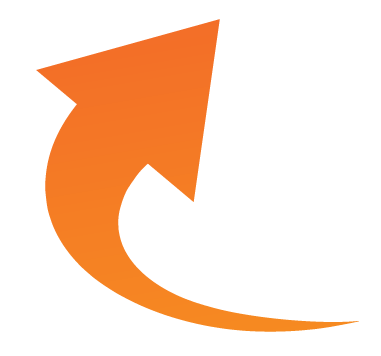 Search Engine Optimization
Social Media
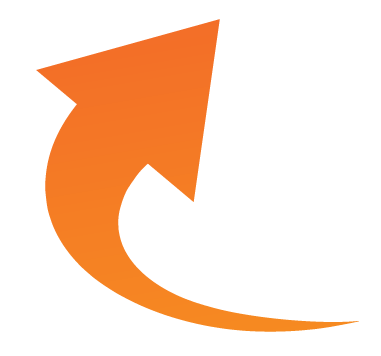 INDIUM CONTENT
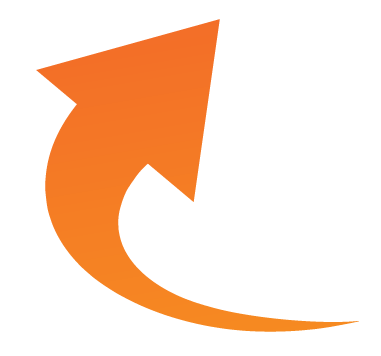 LeadGeneration
28
Resolution #2
Create a Content Marketing Mission
29
[Speaker Notes: And let’s start by discussing how we help buyers make better purchasing decisions. Because before we can truly understand what we do for vendors like you, it’s critical to understand what we do for the buyer community.]
Why?
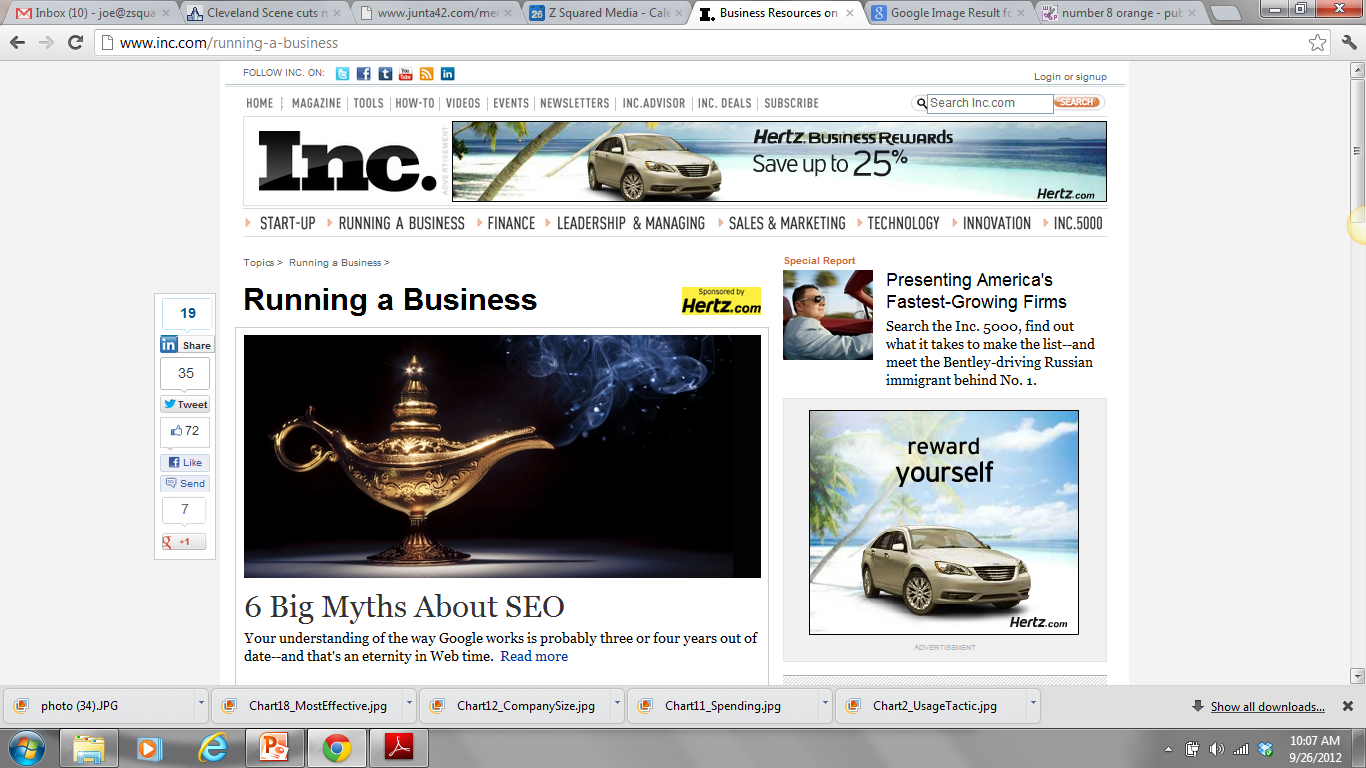 30
Welcome to Inc.com, the place where entrepreneurs and business owners can find useful information, advice, insights, resources and inspiration for running and growing their businesses.
Why?
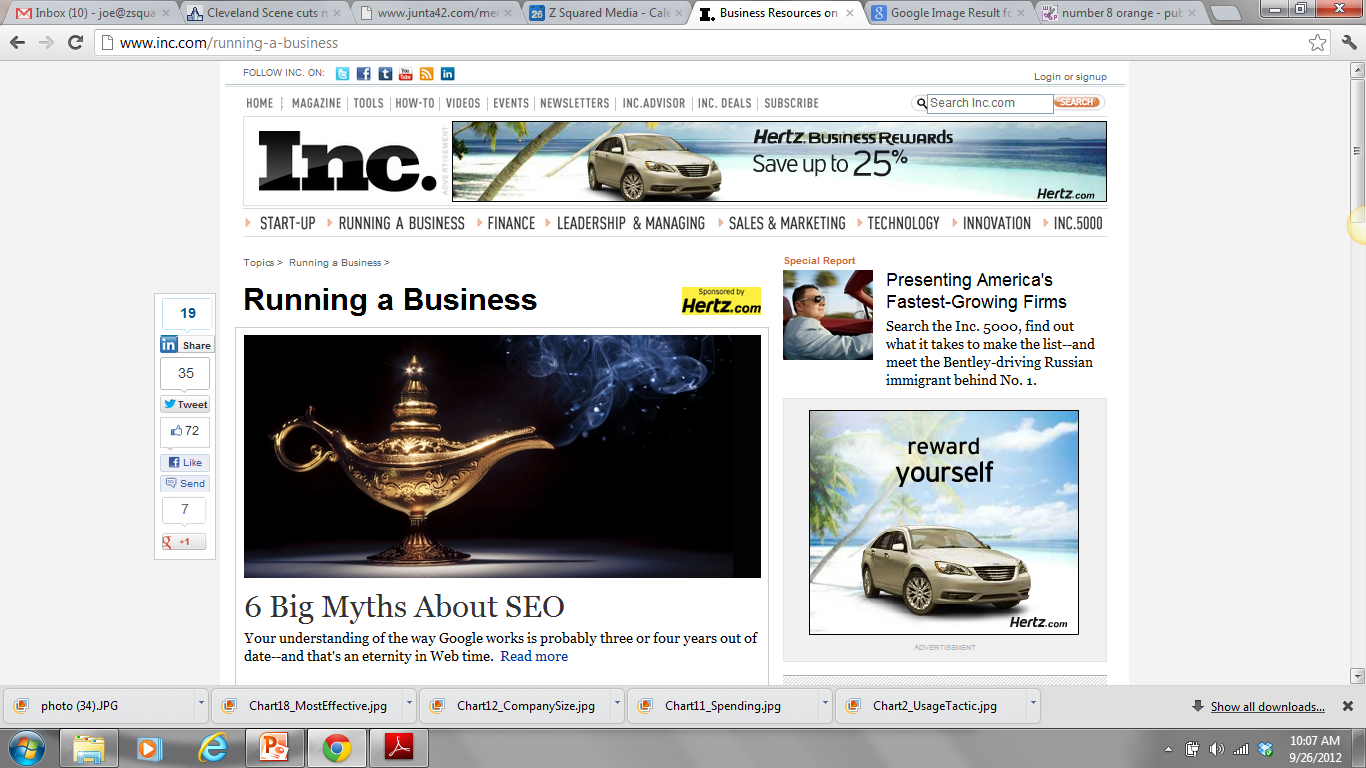 31
Welcome to Inc.com, the place where entrepreneurs and business owners can find useful information, advice, insights, resources and inspiration for running and growing their businesses.
Why?
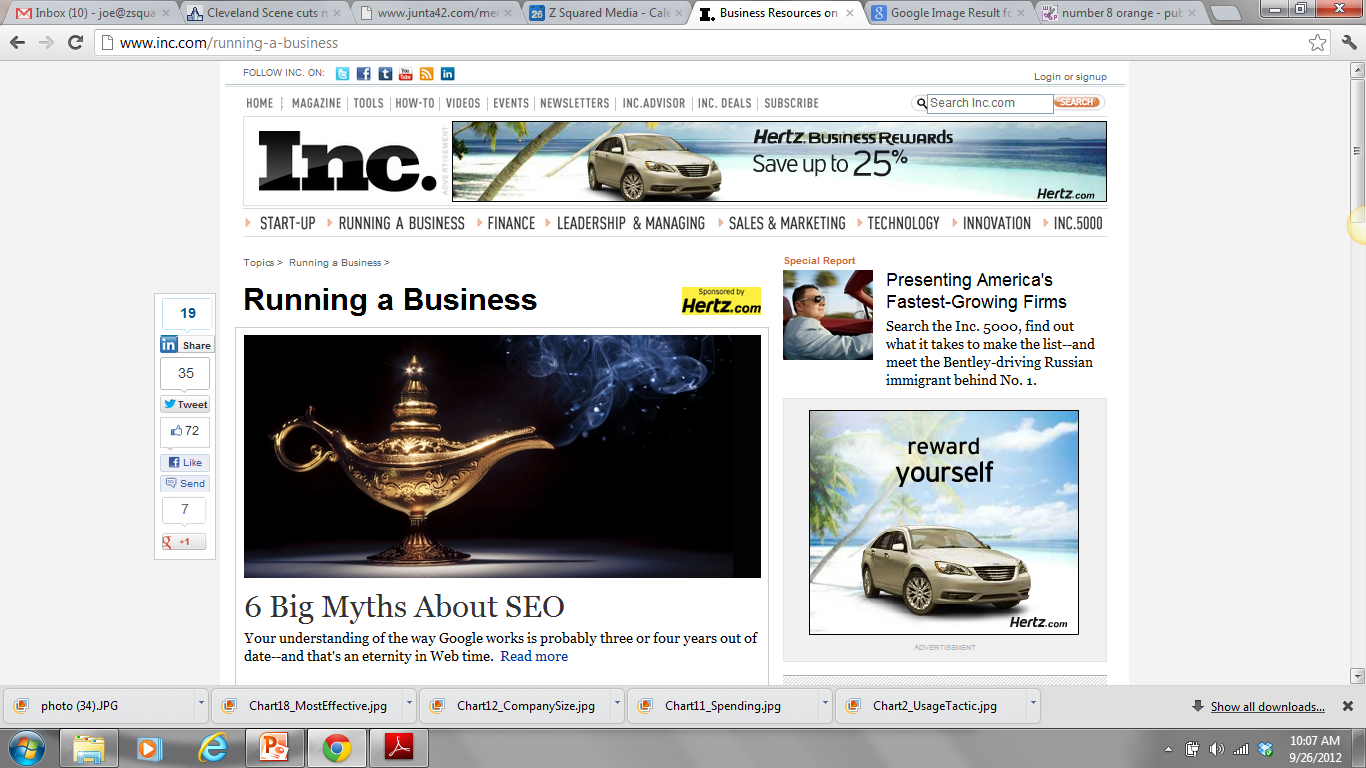 Core Target Audience
What Will Be Delivered
The Outcome for the Audience
32
Resolution #3
Publicly Answer Your Customers Questions
33
[Speaker Notes: And let’s start by discussing how we help buyers make better purchasing decisions. Because before we can truly understand what we do for vendors like you, it’s critical to understand what we do for the buyer community.]
Marcus SheridanCEO, River Pools & Spas
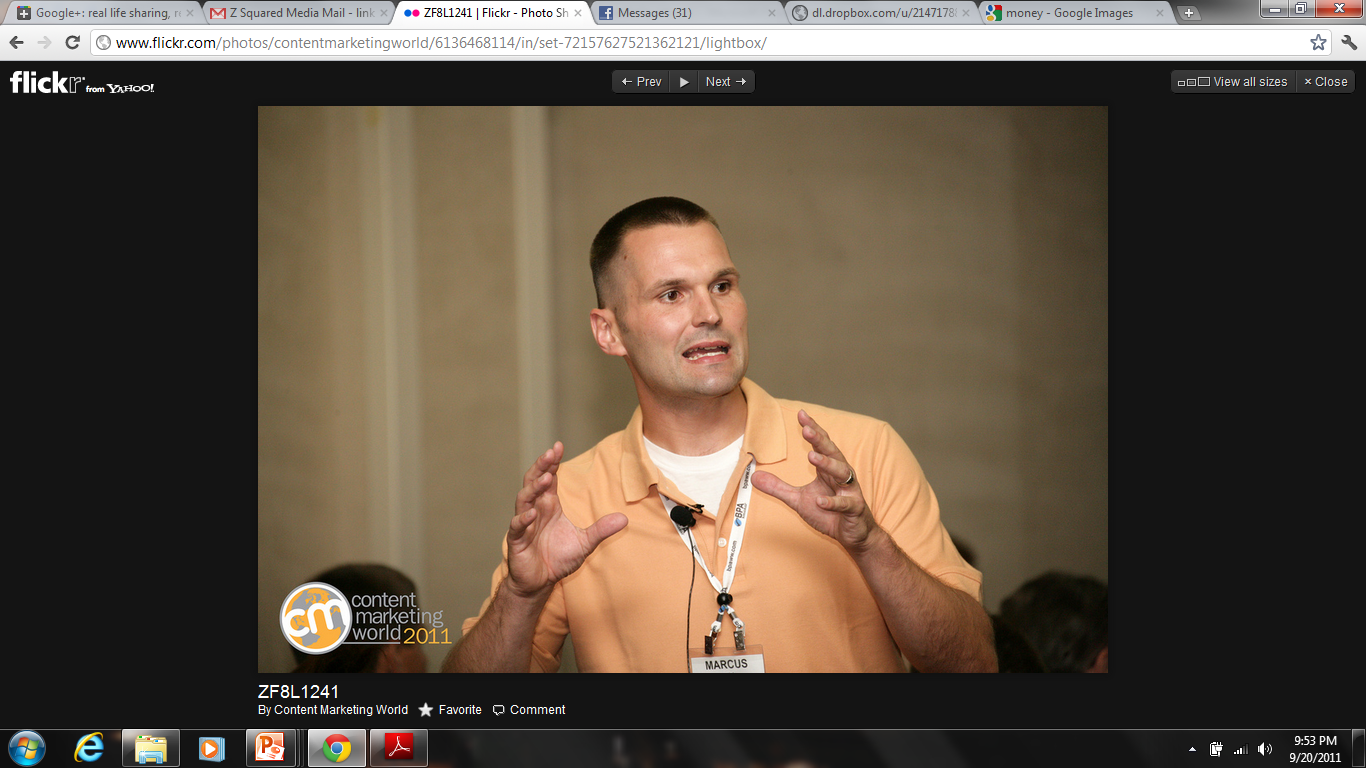 2007
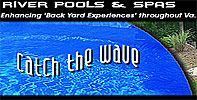 $4.5 million in Sales
$250,000 advertising spend
2007
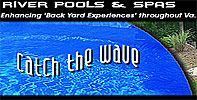 $4.5 million in Sales
$250,000 advertising spend


Sold more fiberglass swimming pools than any other pool retailer in North America.
$40,000 in advertising spend
Won 15% more bids
Cut sales cycle in half.
2011
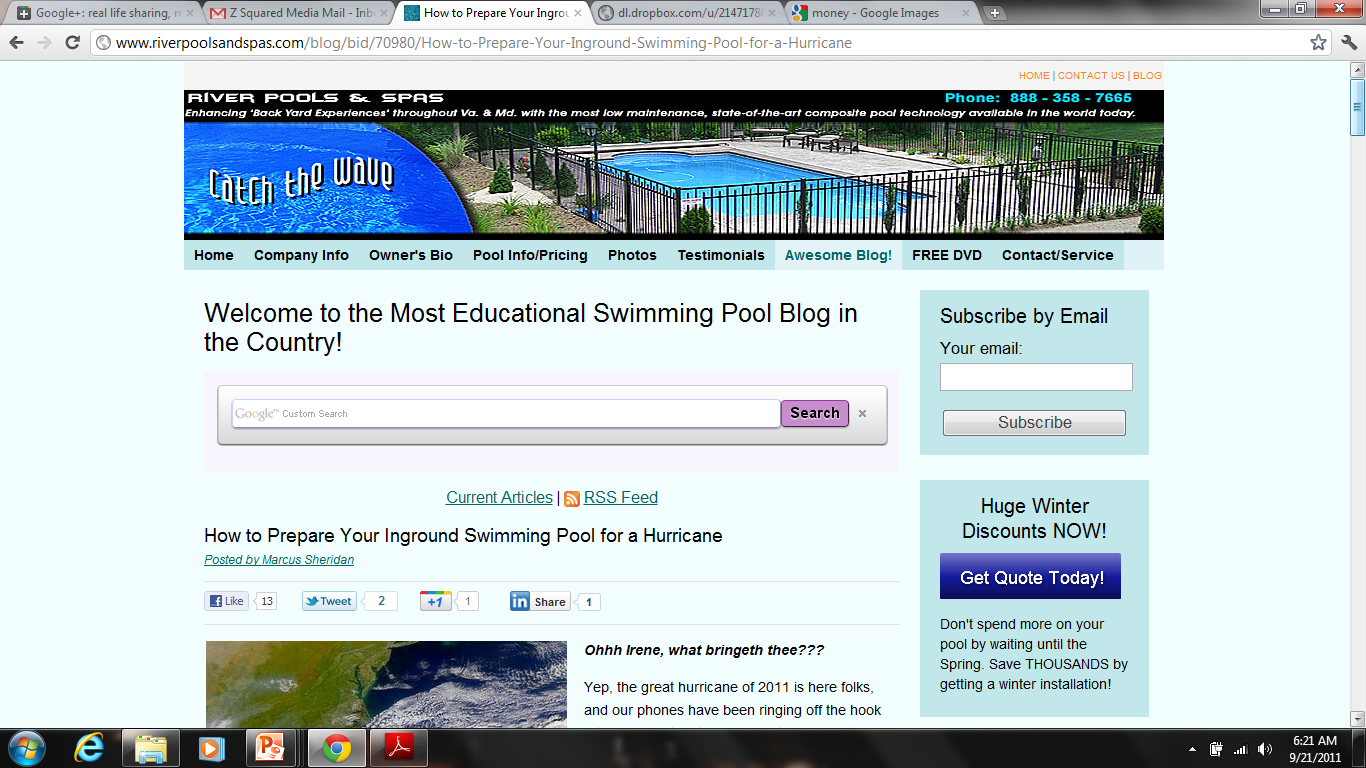 75,000 visits per month
Yep, David vs. Goliath is Real
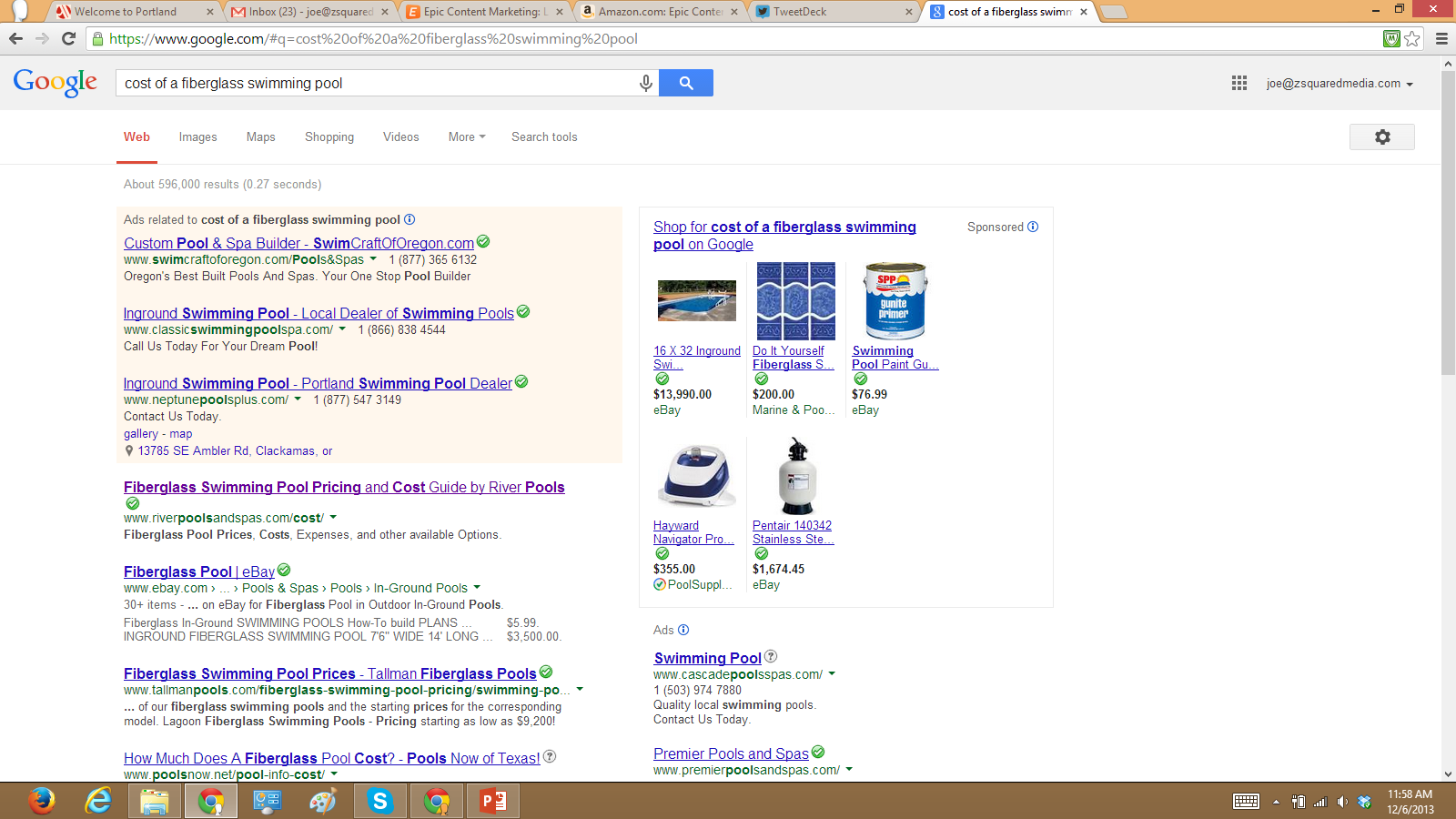 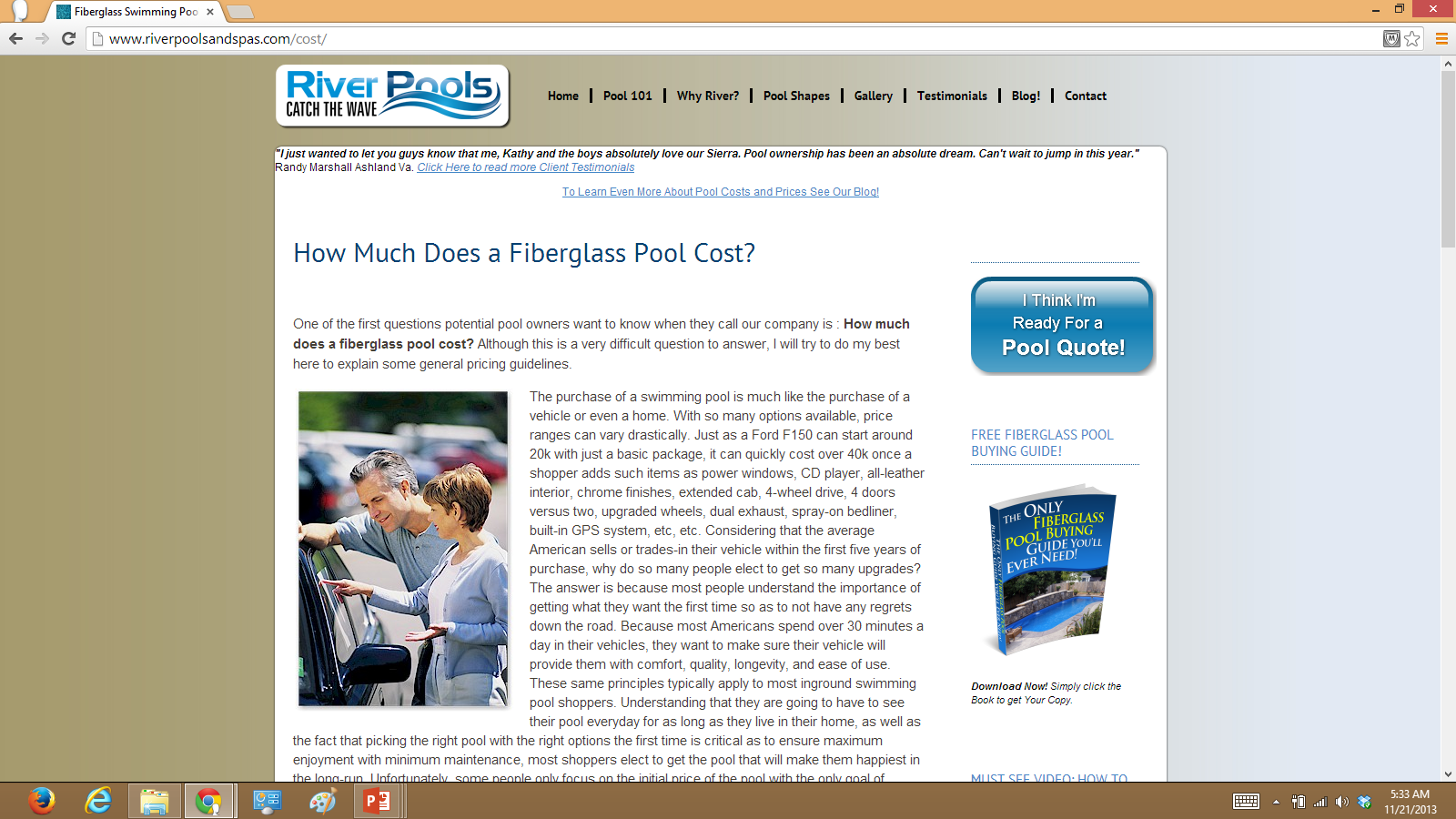 Resolution #4
Subscribers:Build It or Buy It
42
[Speaker Notes: And let’s start by discussing how we help buyers make better purchasing decisions. Because before we can truly understand what we do for vendors like you, it’s critical to understand what we do for the buyer community.]
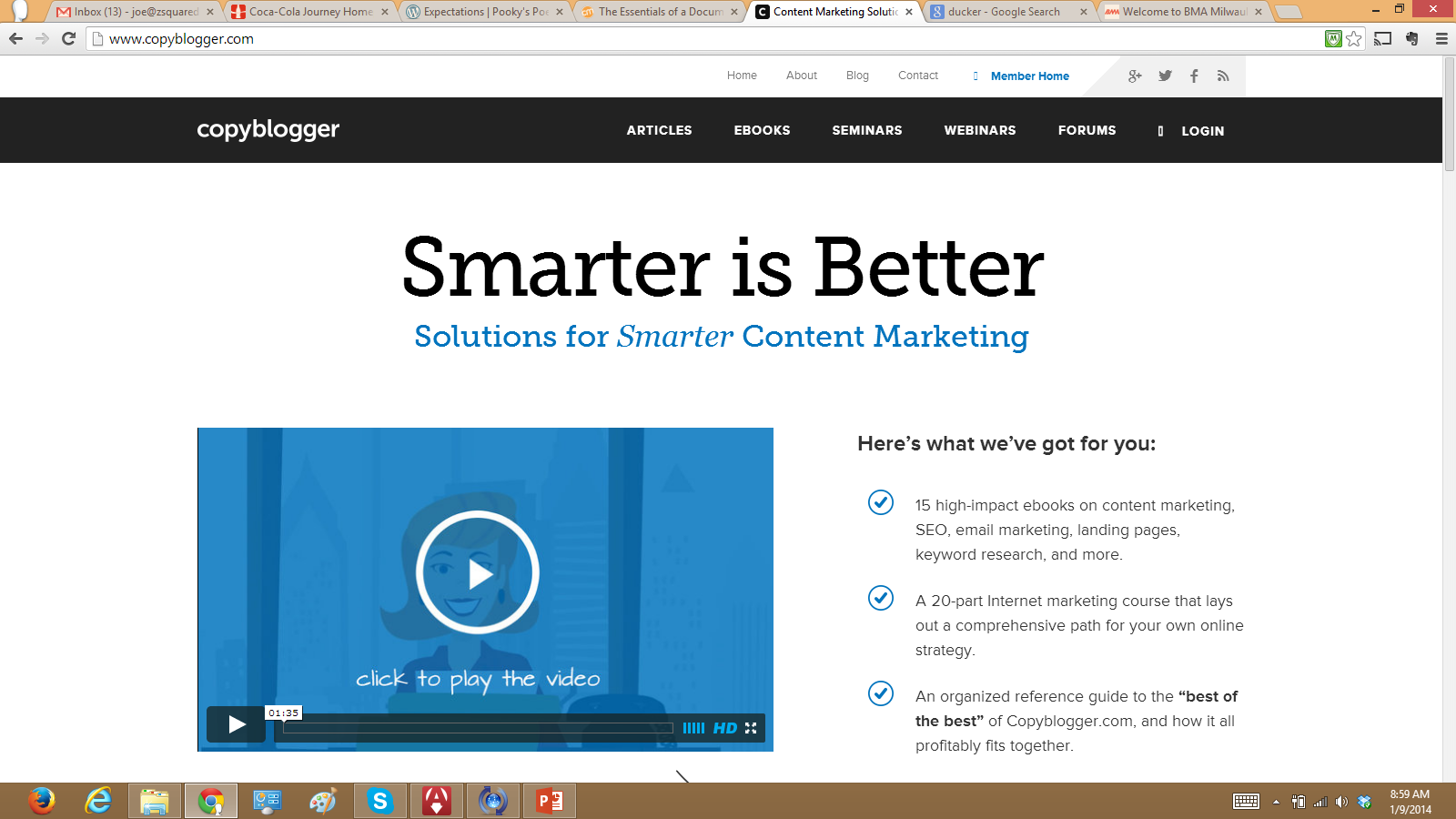 43
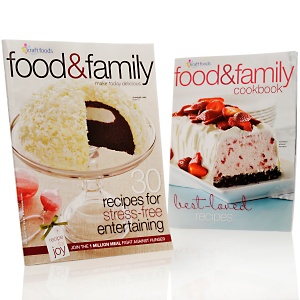 44
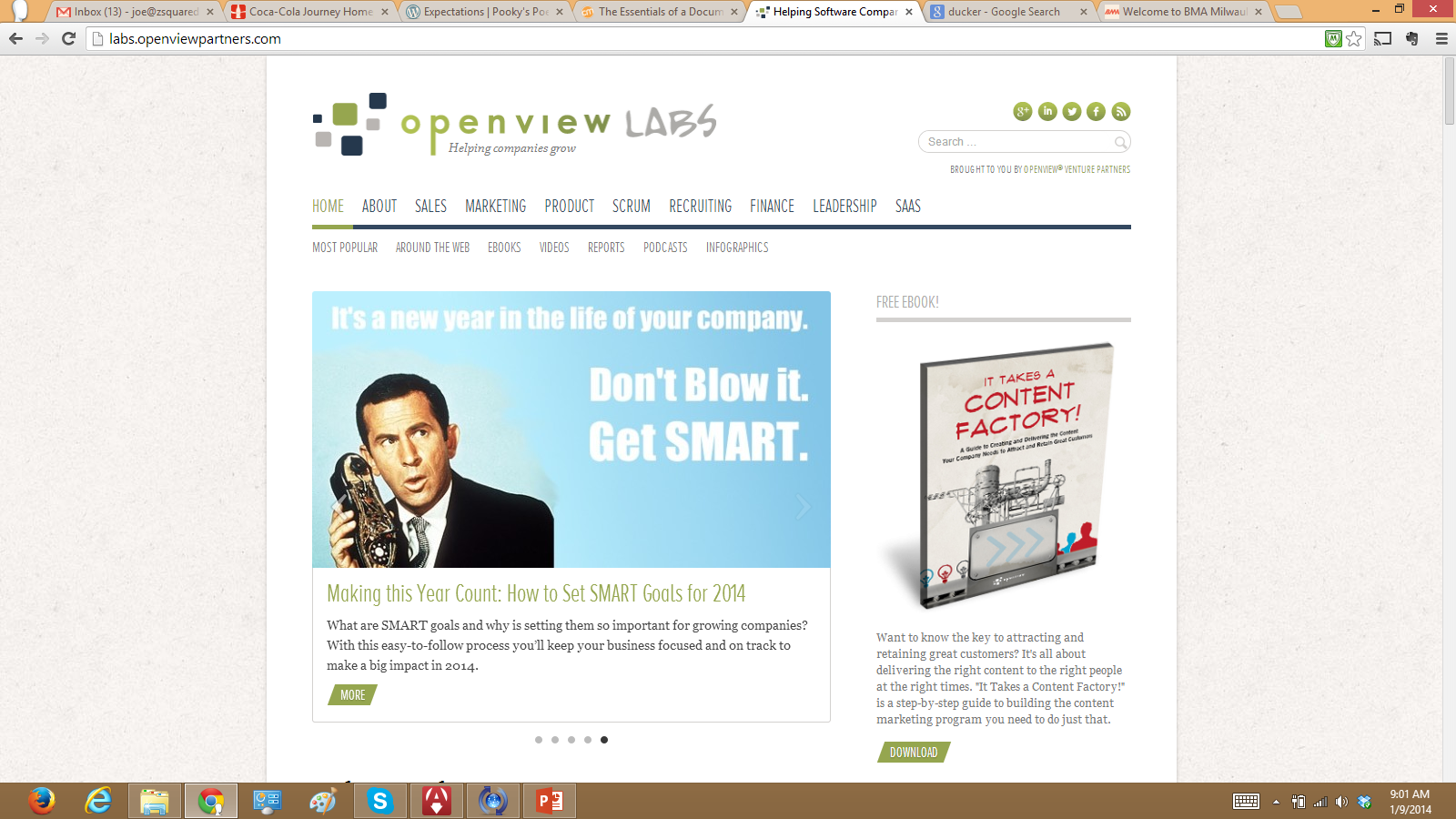 45
What’s the difference between those who subscribe to my content and those that don’t?
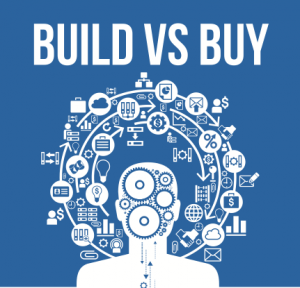 Image courtesy sendgrid.com
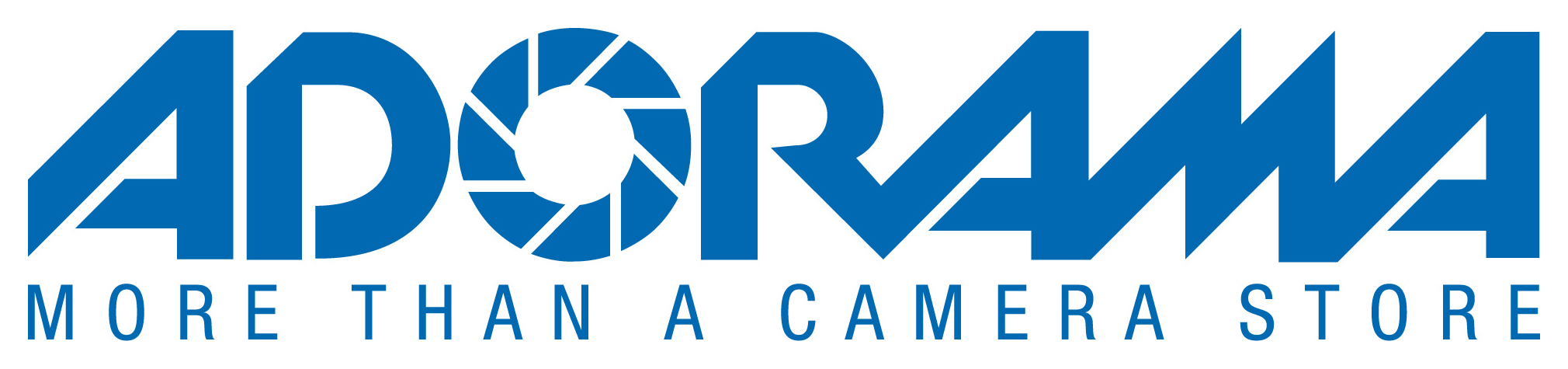 48
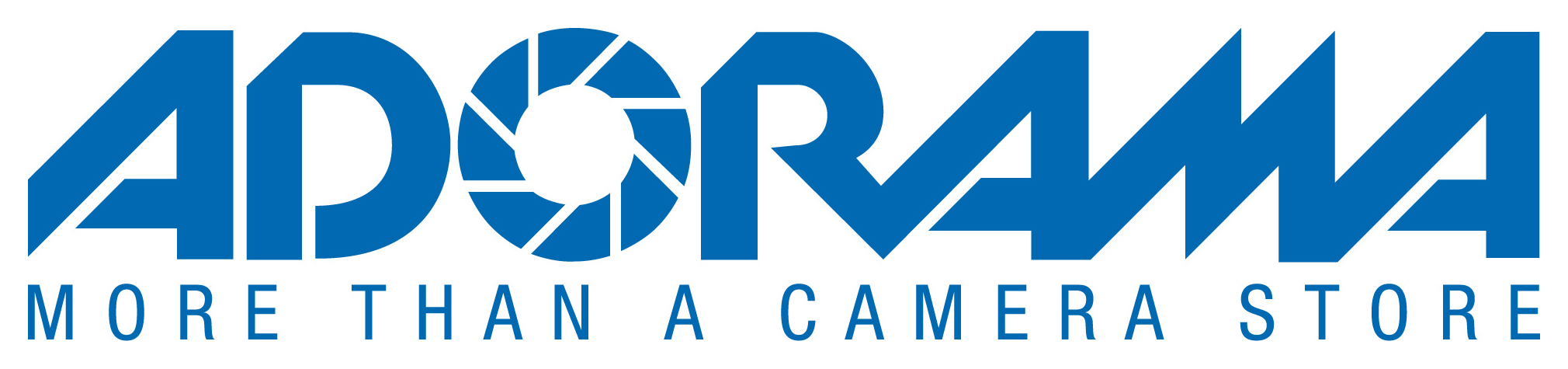 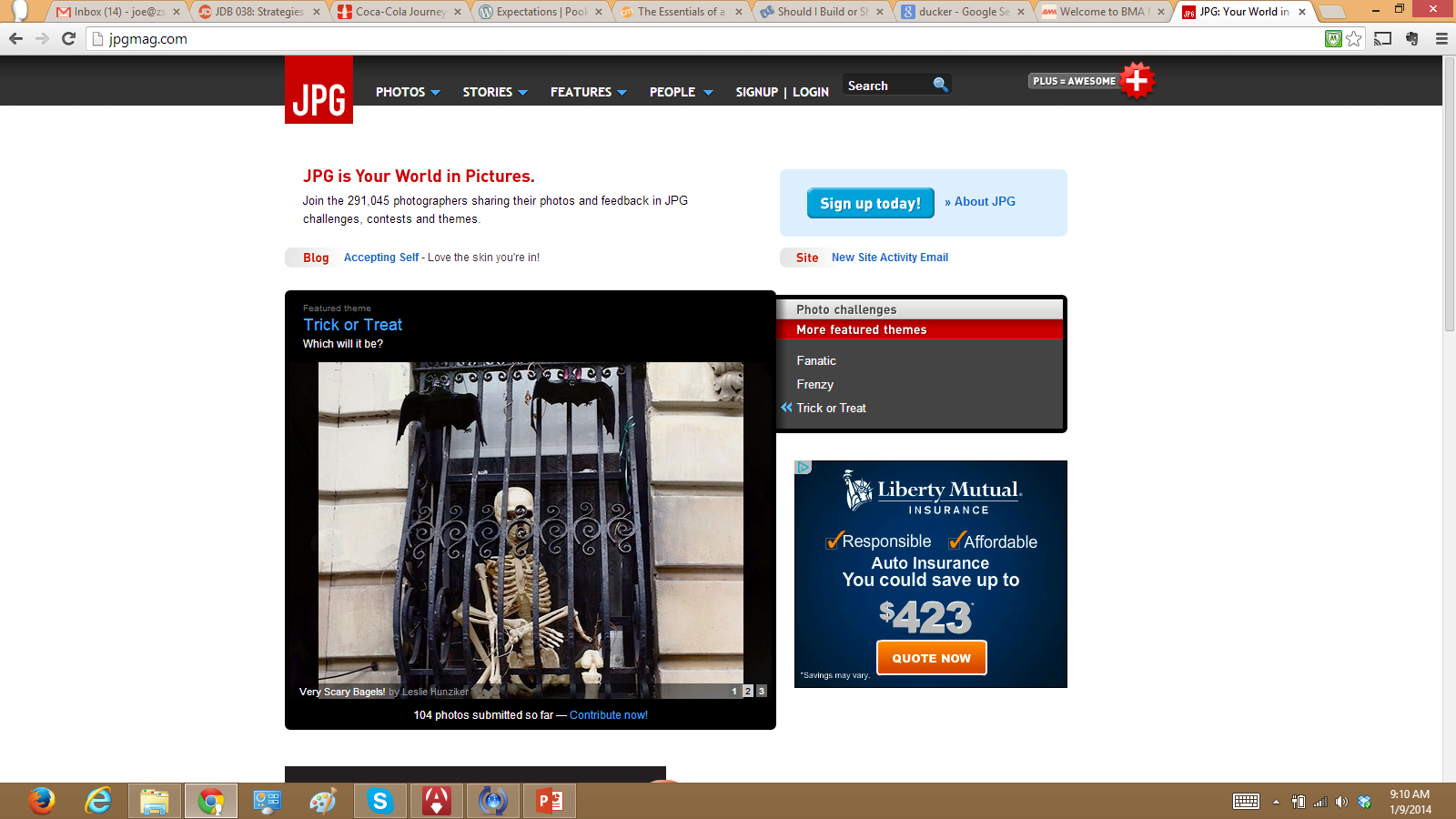 49
HOMEWORK:
Active Community of Subscribers in Your Niche
50
[Speaker Notes: And let’s start by discussing how we help buyers make better purchasing decisions. Because before we can truly understand what we do for vendors like you, it’s critical to understand what we do for the buyer community.]
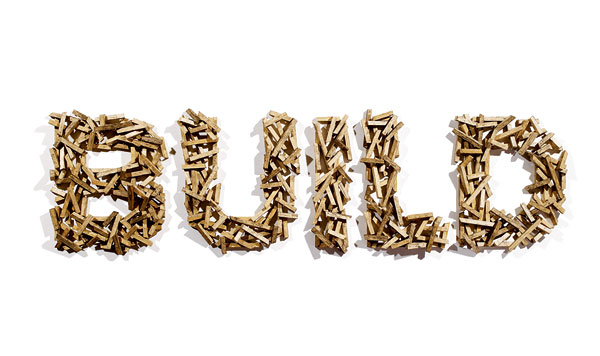 Image courtesy of thefutureorganization.com
Building Audience with Influencers
52
[Speaker Notes: And let’s start by discussing how we help buyers make better purchasing decisions. Because before we can truly understand what we do for vendors like you, it’s critical to understand what we do for the buyer community.]
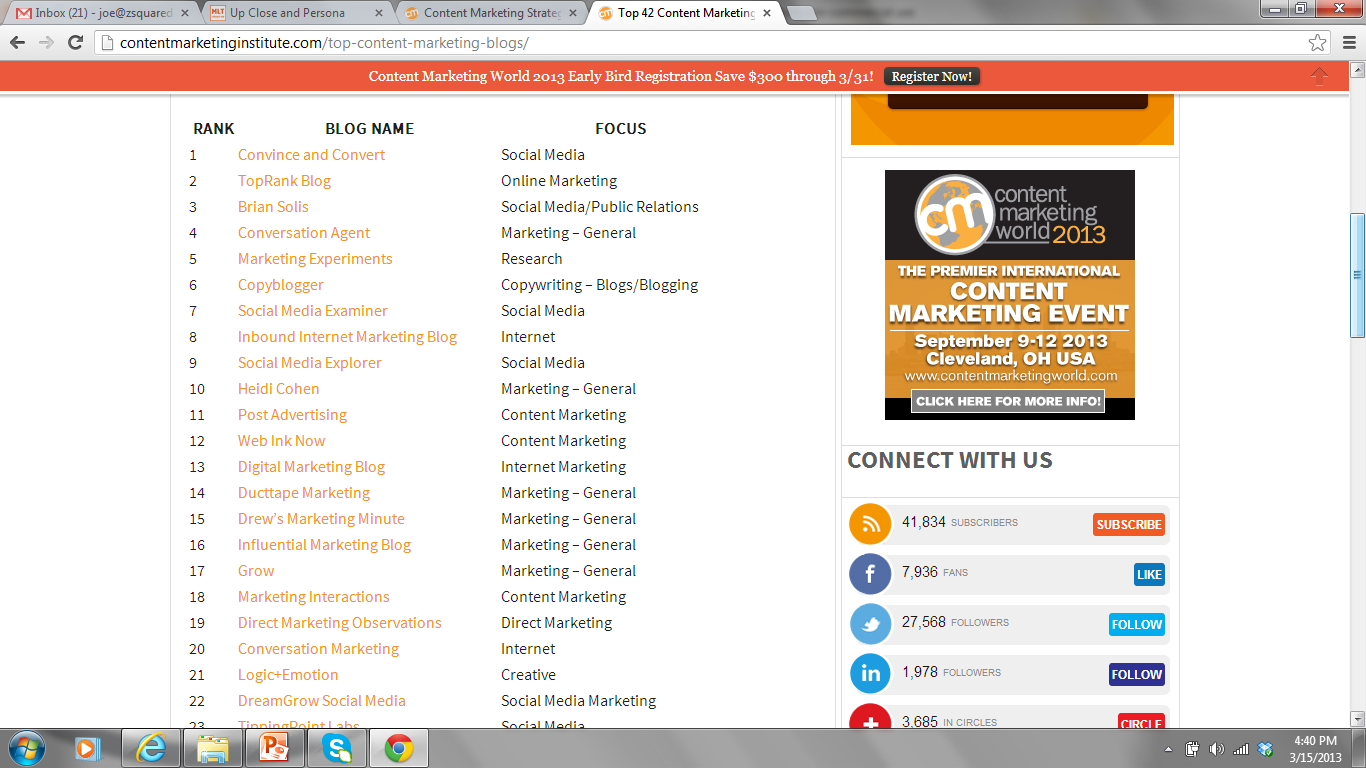 53
The Social Media4-1-1 Plan
54
[Speaker Notes: And let’s start by discussing how we help buyers make better purchasing decisions. Because before we can truly understand what we do for vendors like you, it’s critical to understand what we do for the buyer community.]
InfluencerSharing
Sales
4  -  1  -  1
Content Marketing
55
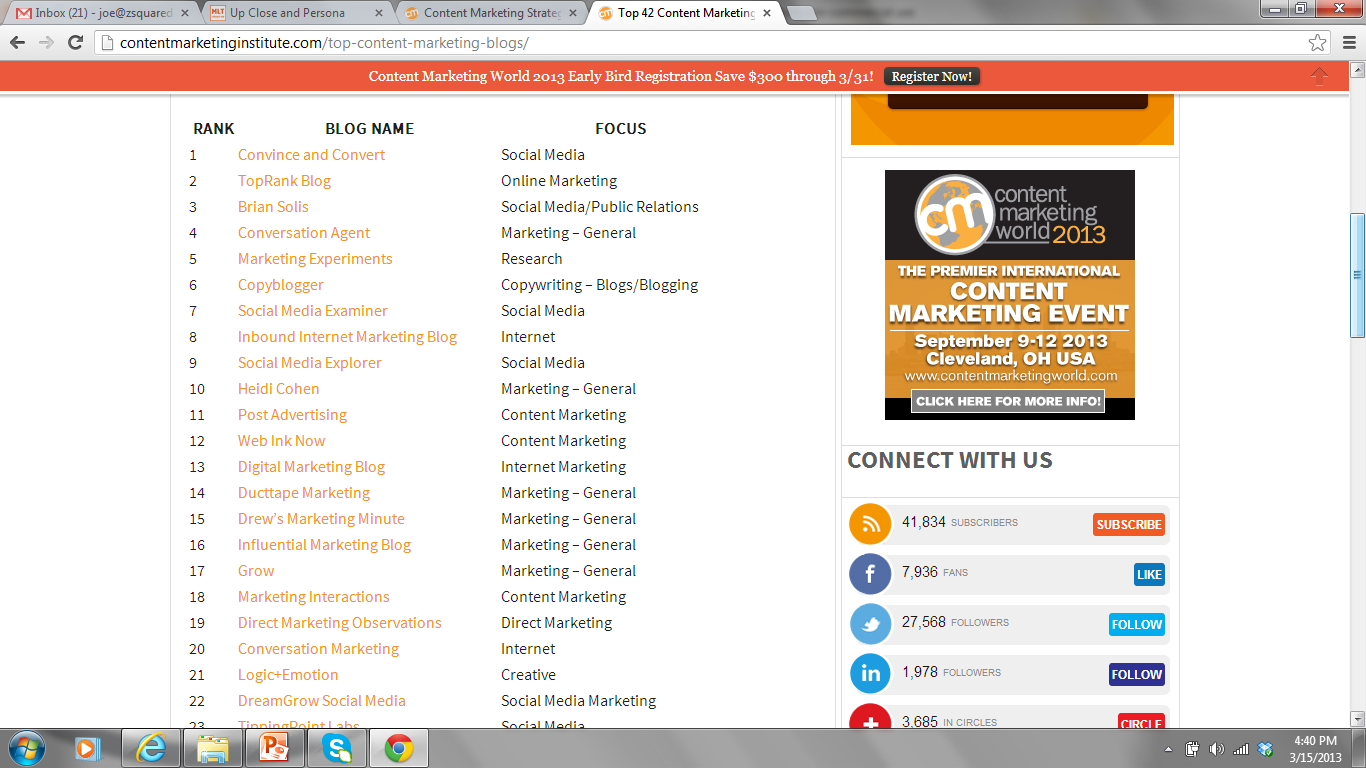 56
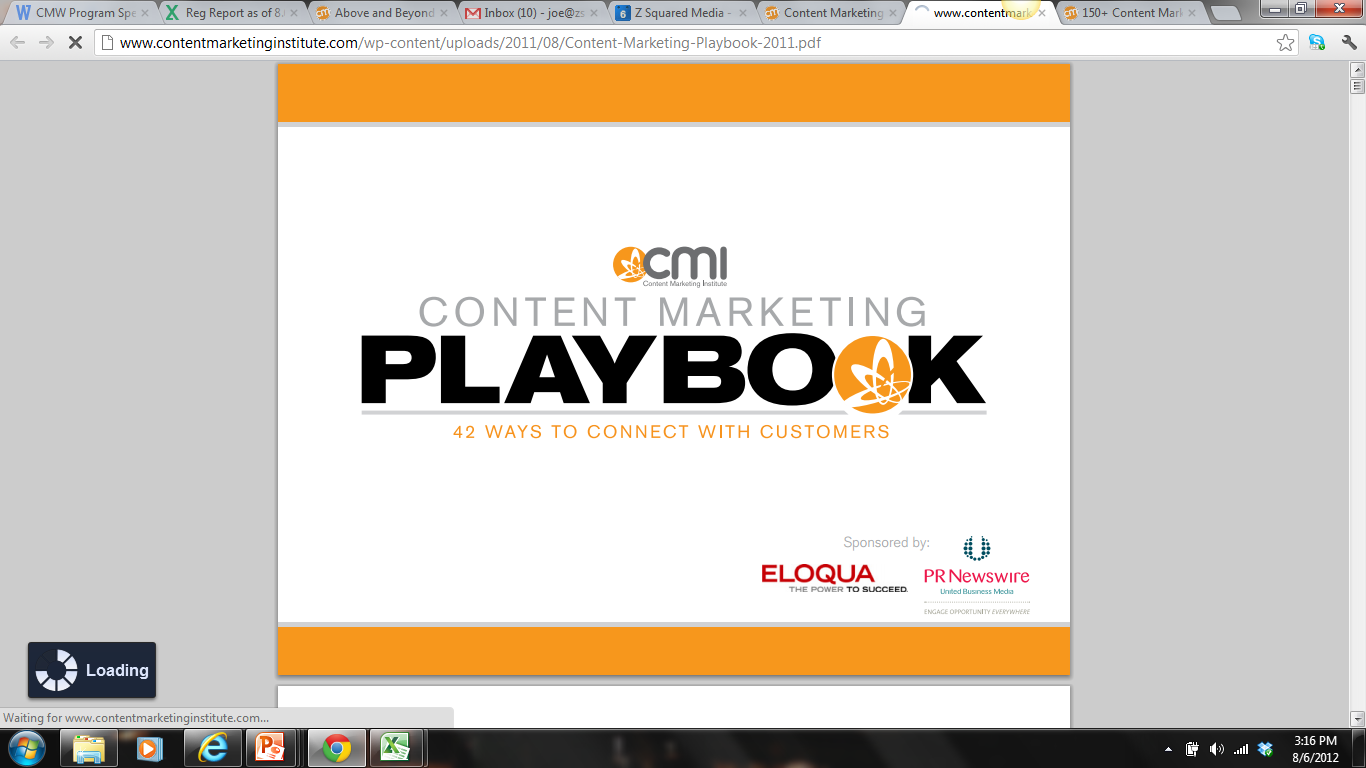 57
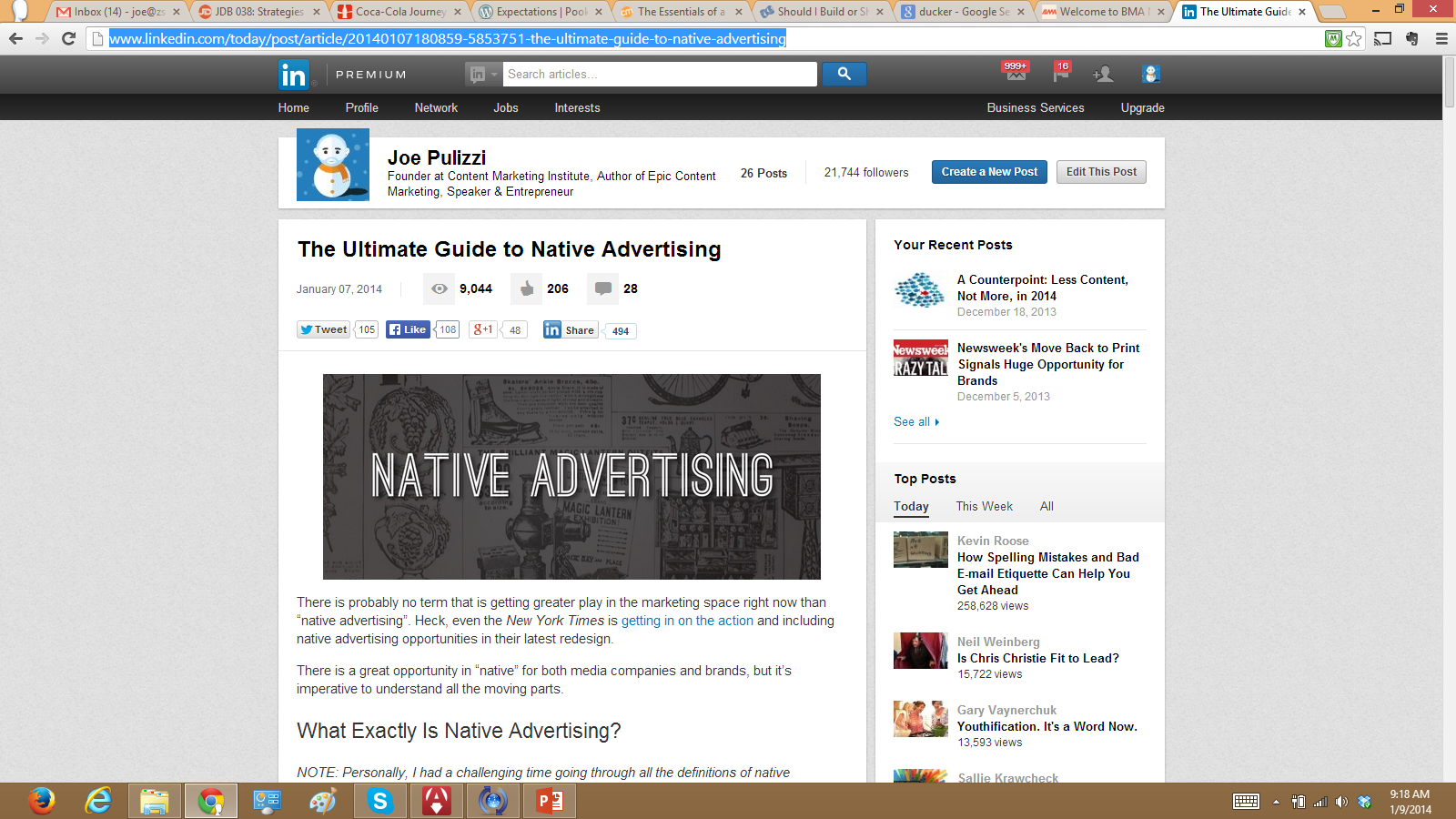 http://bitly.com/cmnative
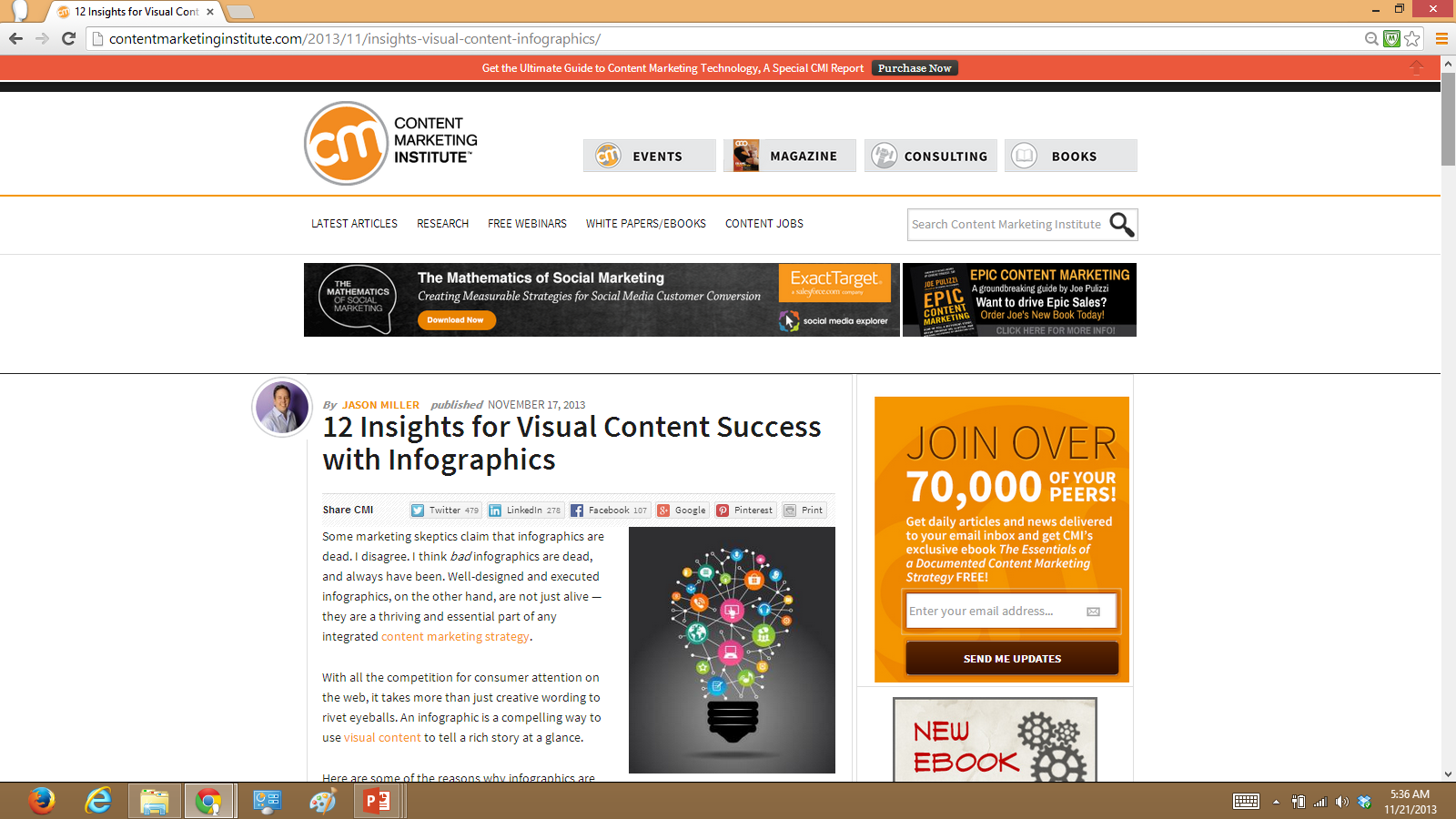 59
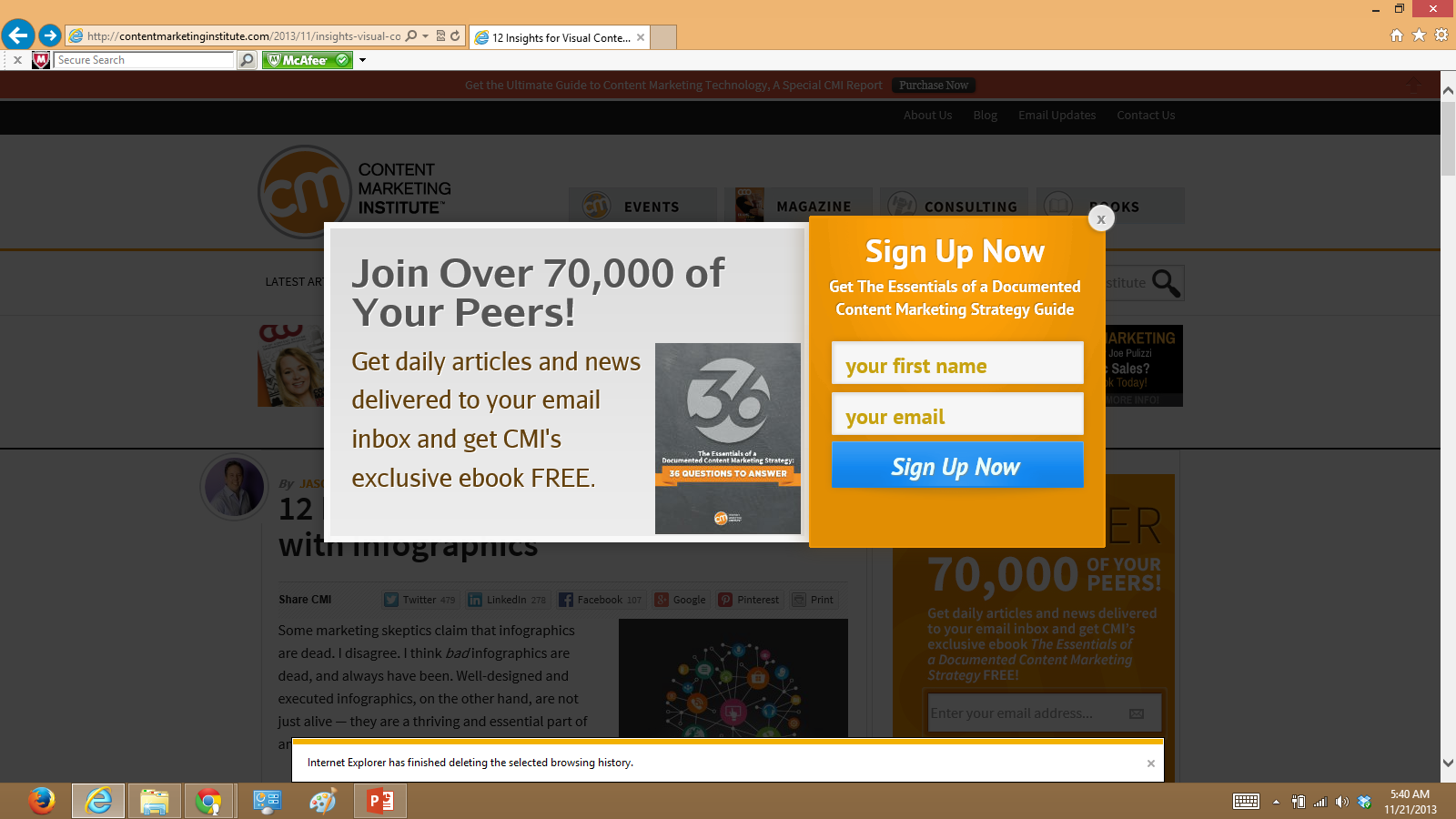 60
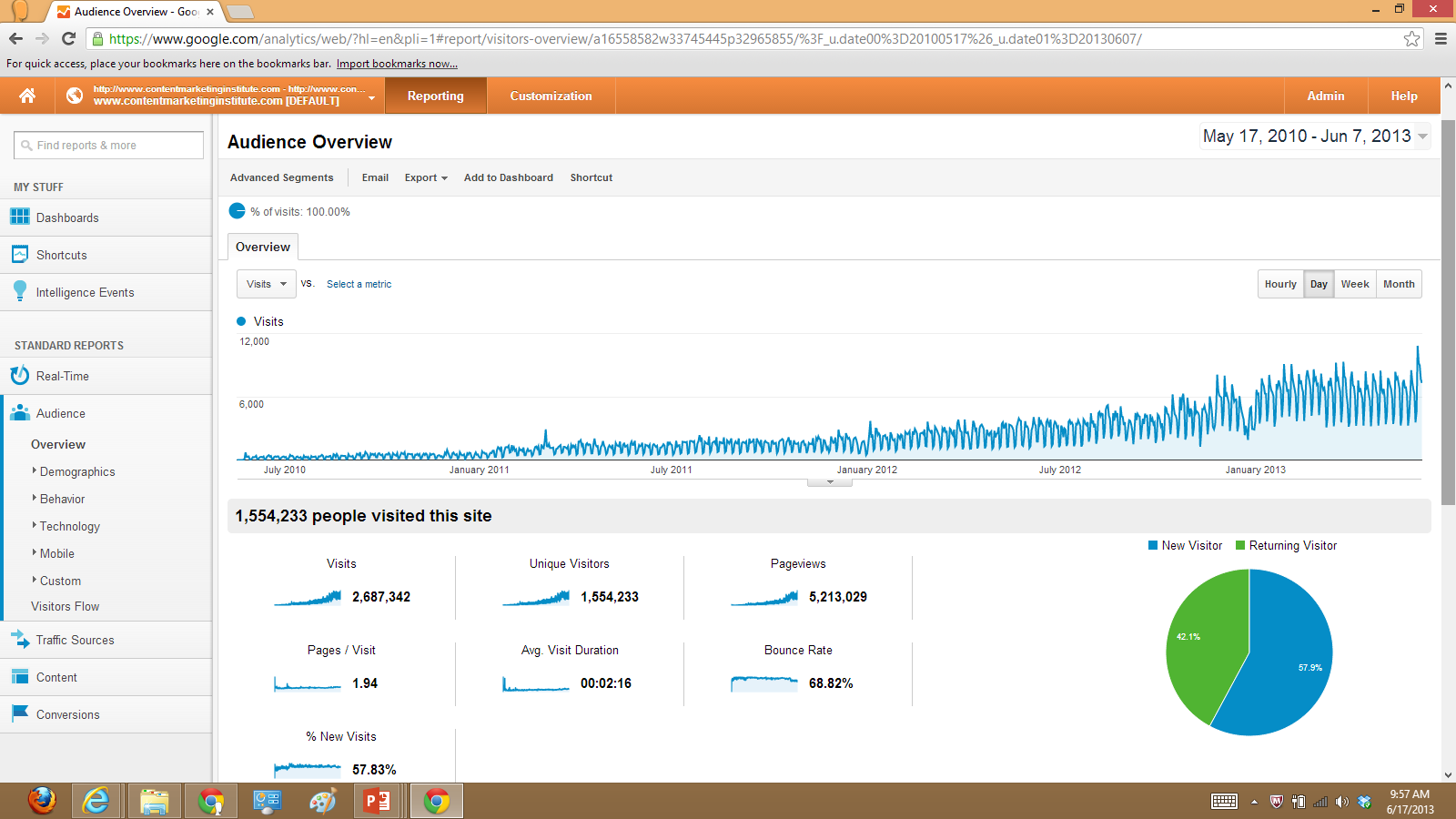 80%
61
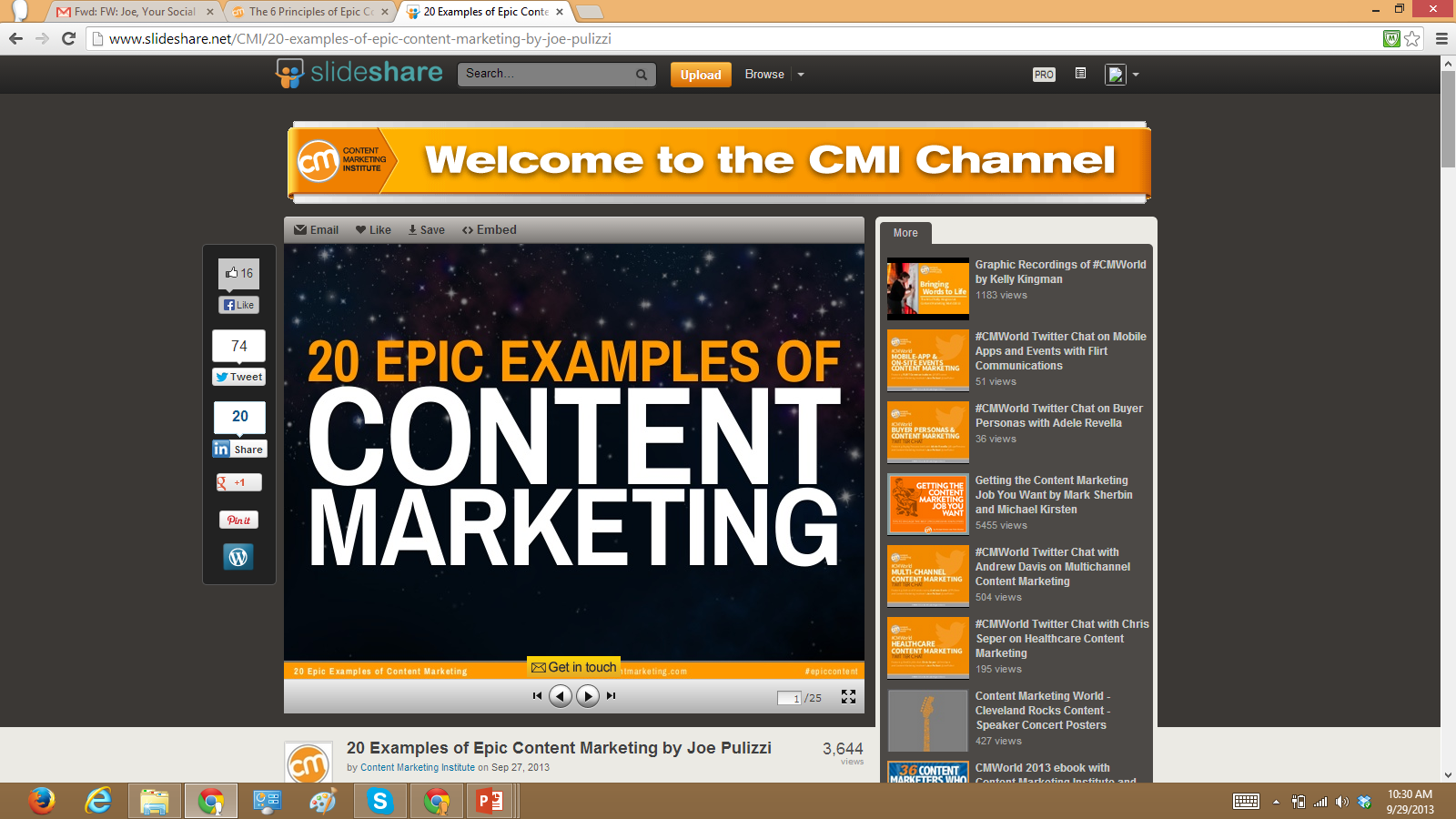 62
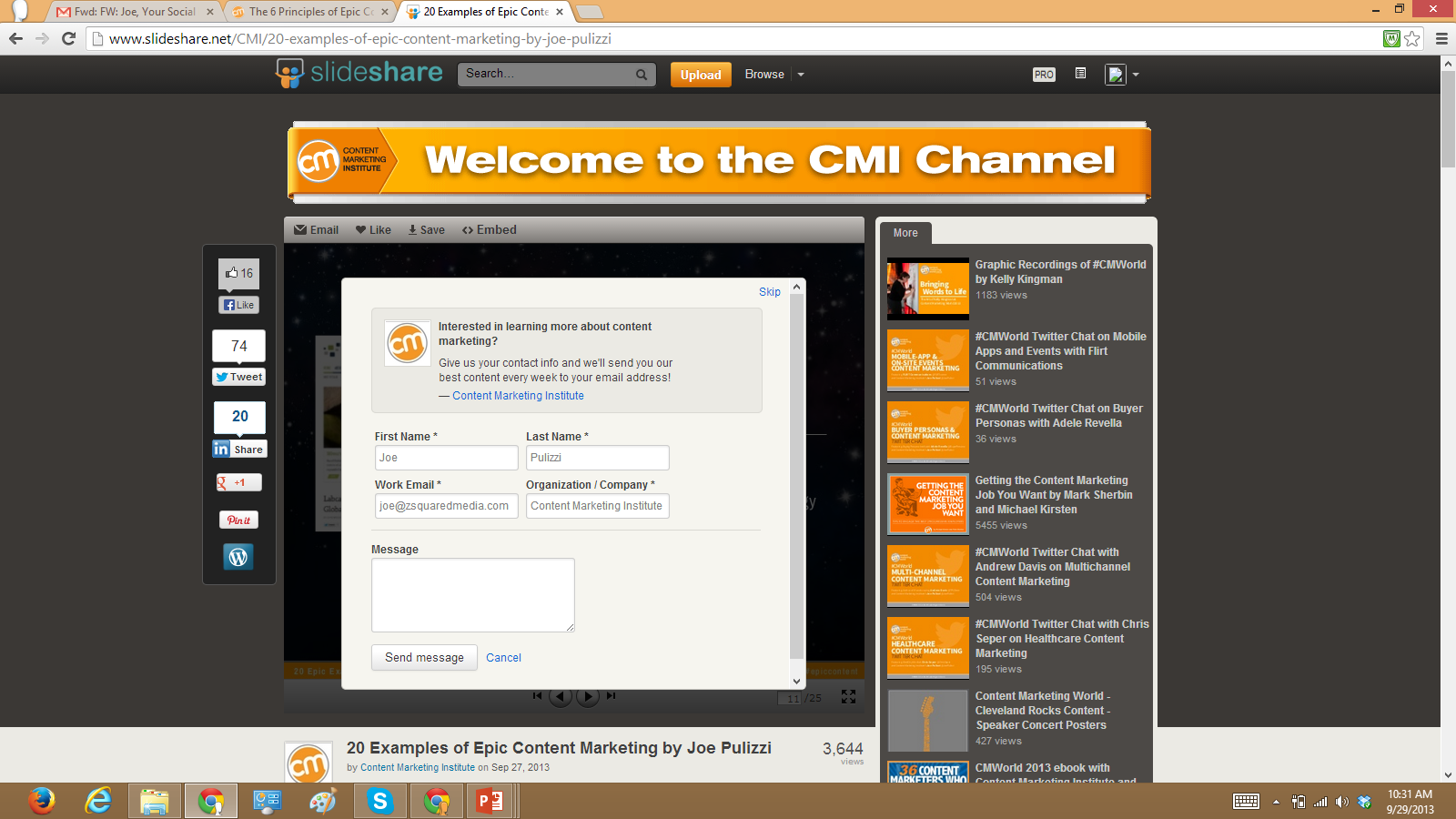 63
ROI
64
[Speaker Notes: And let’s start by discussing how we help buyers make better purchasing decisions. Because before we can truly understand what we do for vendors like you, it’s critical to understand what we do for the buyer community.]
Return on Objective
Is the content driving sales?
Is the content saving costs?
Is the content making our customers happier, thus helping with retention?
65
2014 Resolutions
Watch Content 2020
Create a Content Marketing Mission Statement
Create a Subscription Strategy
Leverage SlideShare
Start Partnering with Influencers
Use Social Media 4-1-1
Know the Business Objective
Consider Buying a Small Media Company
Answer Your Customers’ Questions Publicly
Tell a Different Story!
THANK YOU
Joe Pulizzi
joe@contentinstitute.com • @JoePulizzi on Twitter
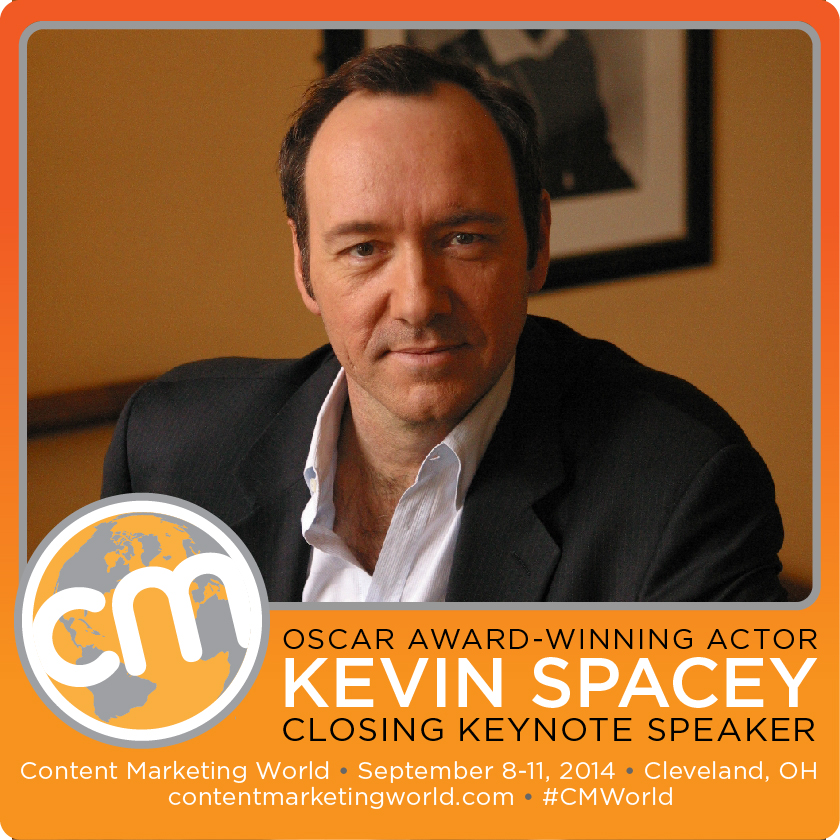 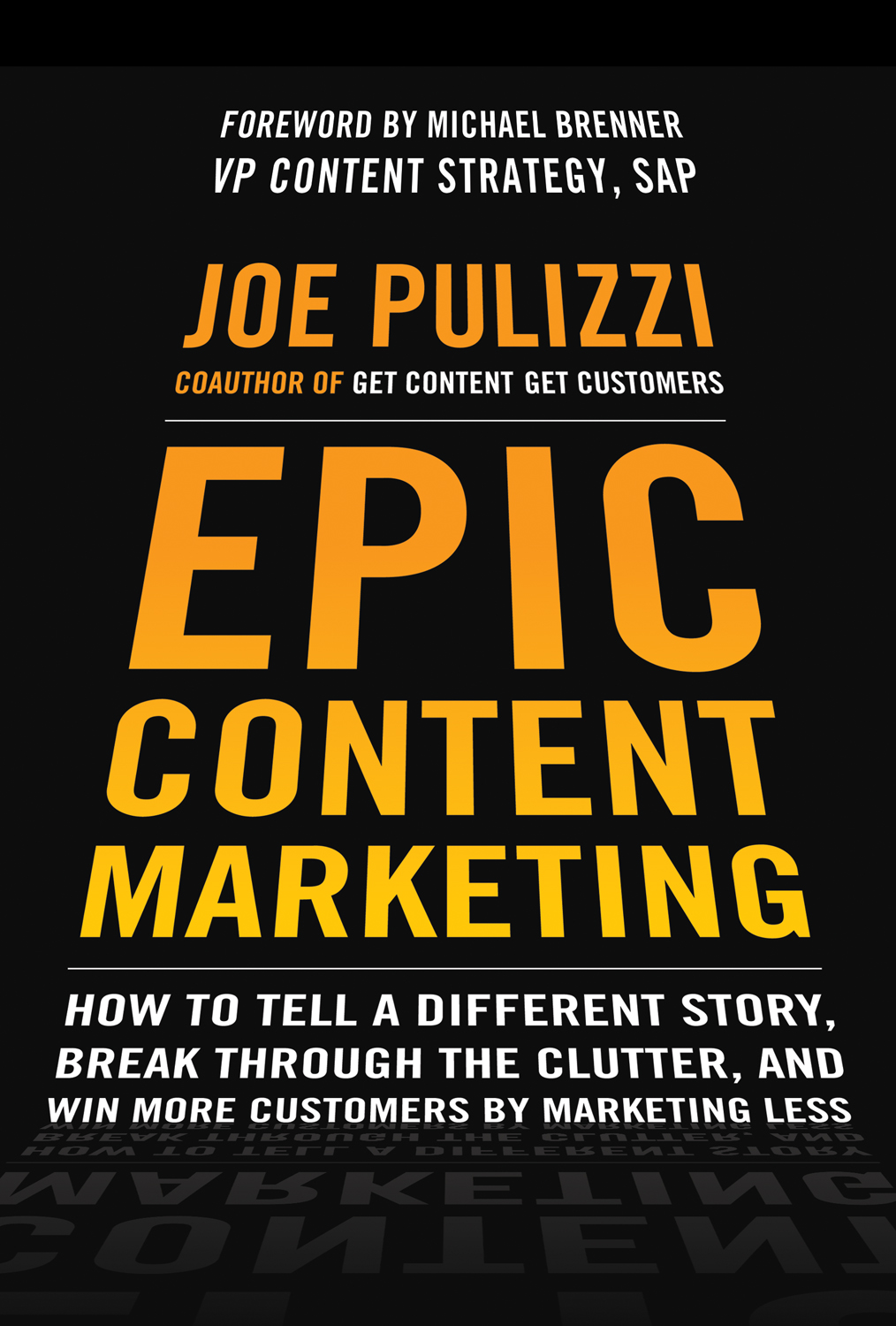